The Mad Hedge Fund Trader“The Correction is Here”
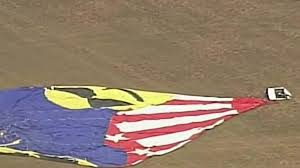 With John Thomasfrom San Francisco, CA, August 3, 2016www.madhedgefundtrader.com
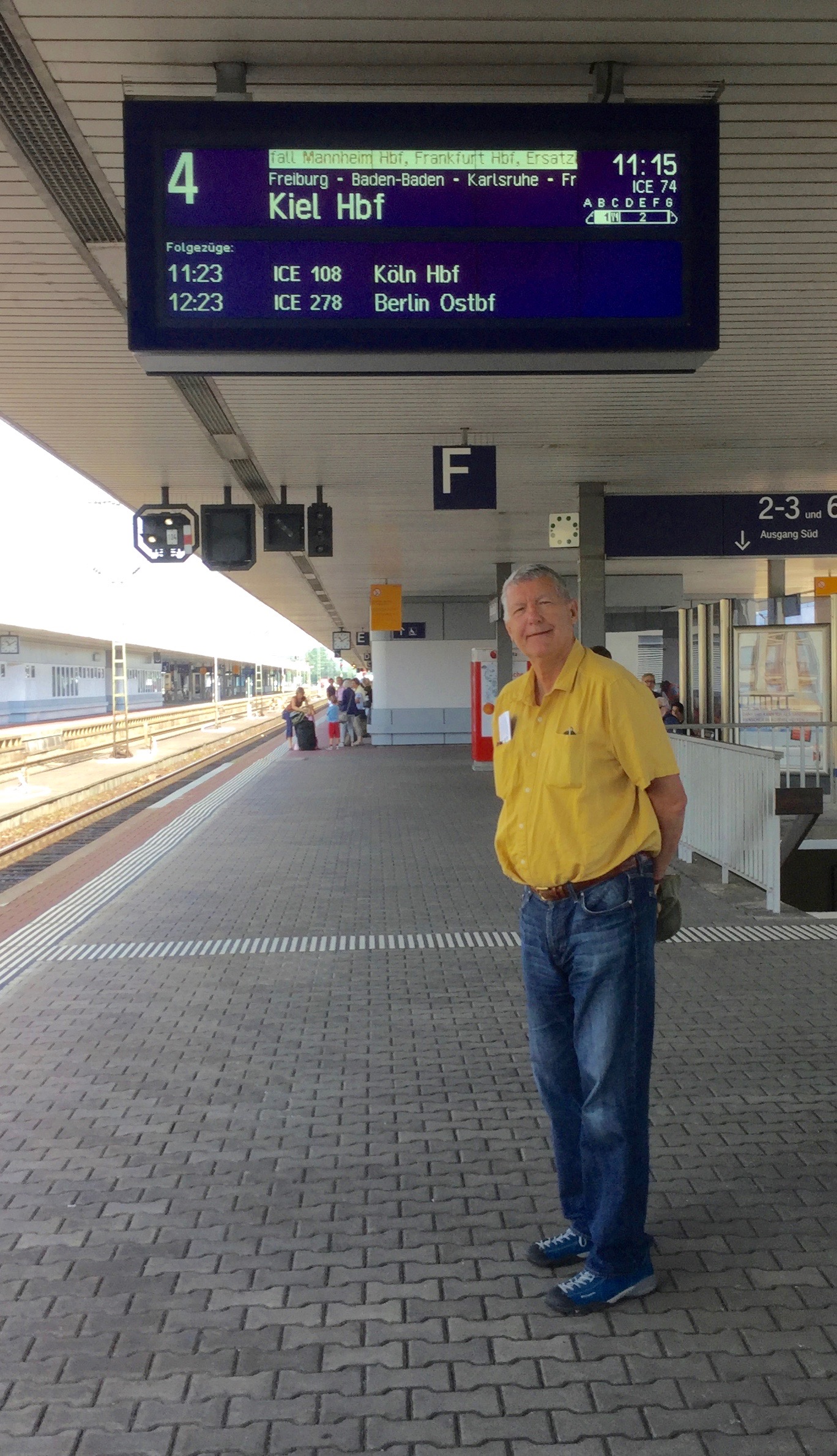 Trade Alert PerformanceMaking Profits in Dire Market Conditions
*January    +1.23% Final     *July  +0.67% Final*February   +4.50% Final        *August +0.91% MTD*March    -2.42% Final        *September +11.99% Final*April        -2.10% Final       *October Final -6.19%*May        +4.38% Final      *November MTD 5.78%*June        -0.56% Final      *December -4.94%*2016 Year to Date +6.66%compared to 2.9% for the Dow Average*Trailing 1 year return +13.35%, +198.34% since inception,*Average annualized return of 35.00%
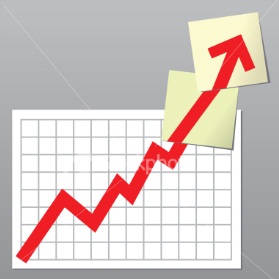 Portfolio ReviewAll in Cash Waiting for the Next Window
No Positions
The Method to My MadnessTipping a Toe Back Into the Water
*Starting to take small positions against the most extreme moves*My sideways wedge with an eventual upside breakout model for stocks worked, but ended a month early*Buy “RISK ON” assets on every substantial dip*Wait the extra day and let the market come to you*The game from here on is to position yourself for a pre/post US presidential election stock melt upand a global risk on rally
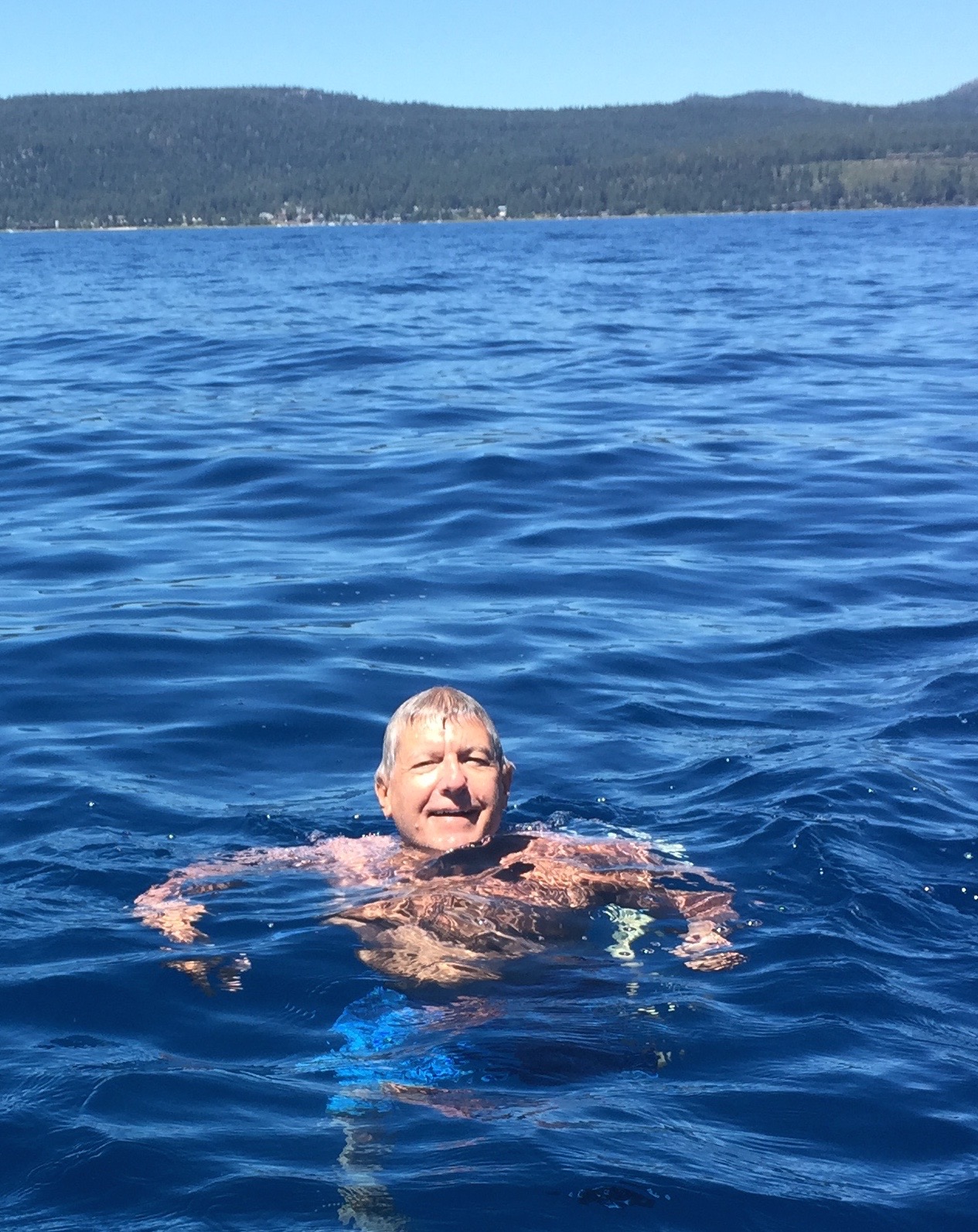 Paid Subscriber Trailing 12 Month Audited Return +13.35%-Taking Another Run at the Highs
68 Months Since InceptionDaily Audited Performance Averaged annualized return +35.00%
Short Term Strategy Outlook
*Risk Taking has gone to sleep for the summer doldrums*Volatility is trading close to decade lows, buy as a hedge against other assets*No market impact from the party conventions*No chance of a rate rise in 2016 massively focusing attention on all yield plays, especially stocks*Oil trying to establish bottom of new range. $40 or $35Stay away until market proves itself*Keep buying bonds on dips until proven wrong*Gold uptrend still lives, buy dips*Stay away from ags, perfect weather to new lows.
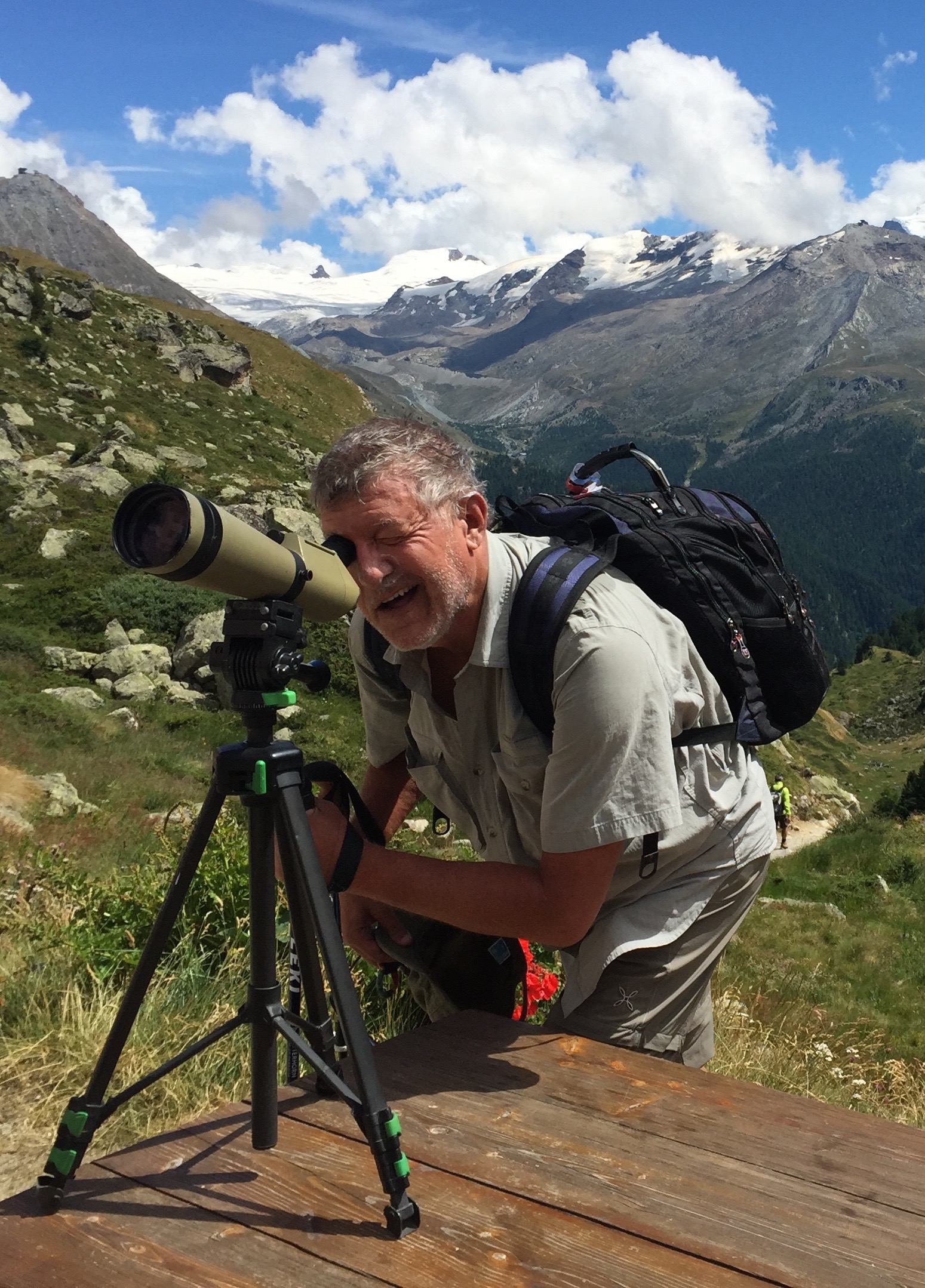 Middle Range of Greed at 79
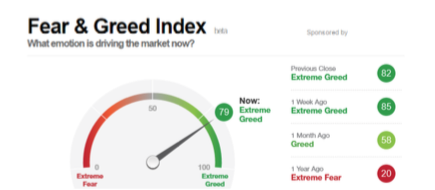 The Bill Davis ViewA $1,500 Upgrade for the Mad Day Trader Service
Buys:

Baidu, Inc. (BIDU)                  $156          Target to $175
Franklin Resources (BEN)    $33            Target to $39
Amgen, Inc. (AMGN)             $162           Target to $187
Apple, Inc. (AAPL)                 $100          Target to $112
CF Industries (CF)                 $23.50        Target to $28
Amazon, Inc (AMZN)             $750           Target to $780
  
Sells:

Valeant Pharm. (VRX)            $25             Target to $16
Red Hat, Inc (RHT)                 $74              Target to $62
Stamps.com (STMP)              $82              Target to $62
Stericycle, Inc (SRCL)           $100            Target to $80
Akamai Tech (AKAM)            $55              Target to $48
The Global Economy-Fading
*Fed minutes say that “near term risk to the economic rally have diminished” thanks to stock market rally*US Q2 GDP comes in at a very weak 1.2%, Q1 revised down from 1.1% to 0.80%, on weak business investment, trade, and government spending, July Chicago PMI, 56.8 down to 55.8*UK PMI Manufacturing plunges from 52.1 to 49.1, business confidence the lowest in history, Redemptions from Commercial Real Estate ETF’s frozen, all the wreckage of Brexit*Bank of Japan disappoints with no new stimulus, PM Abe boosts planned infrastructure spending boost $274 billion, but yen doesn’t buy it *Despite all this, US stocks and bonds are still the most attractive, highest yielding assets in theworld, both should move to new highs*Fortress American looking strong
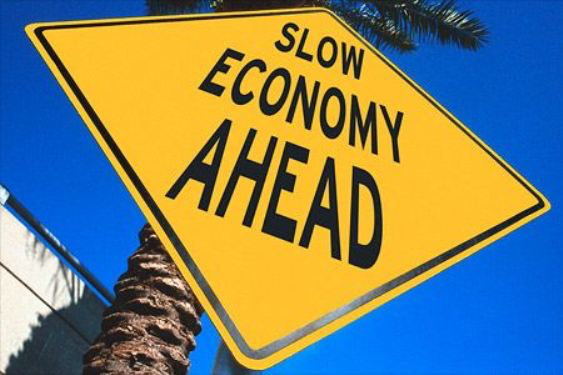 Weekly Jobless Claims –The Most Important Statistic +14,000 to 264,000-Lowest since 1973!The Downtrend Lives!-Show Me the Recession!
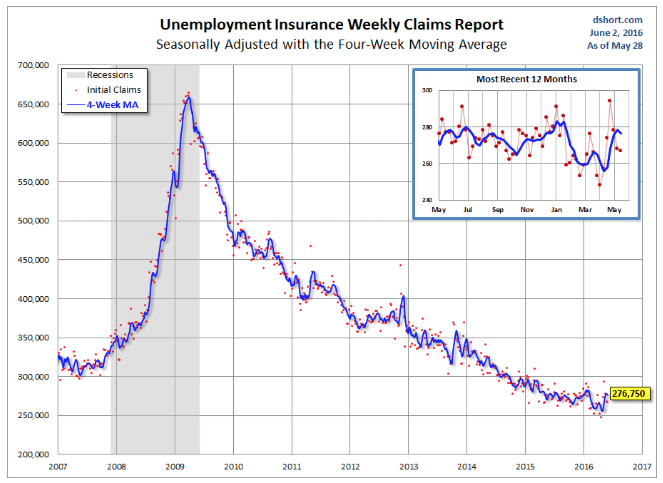 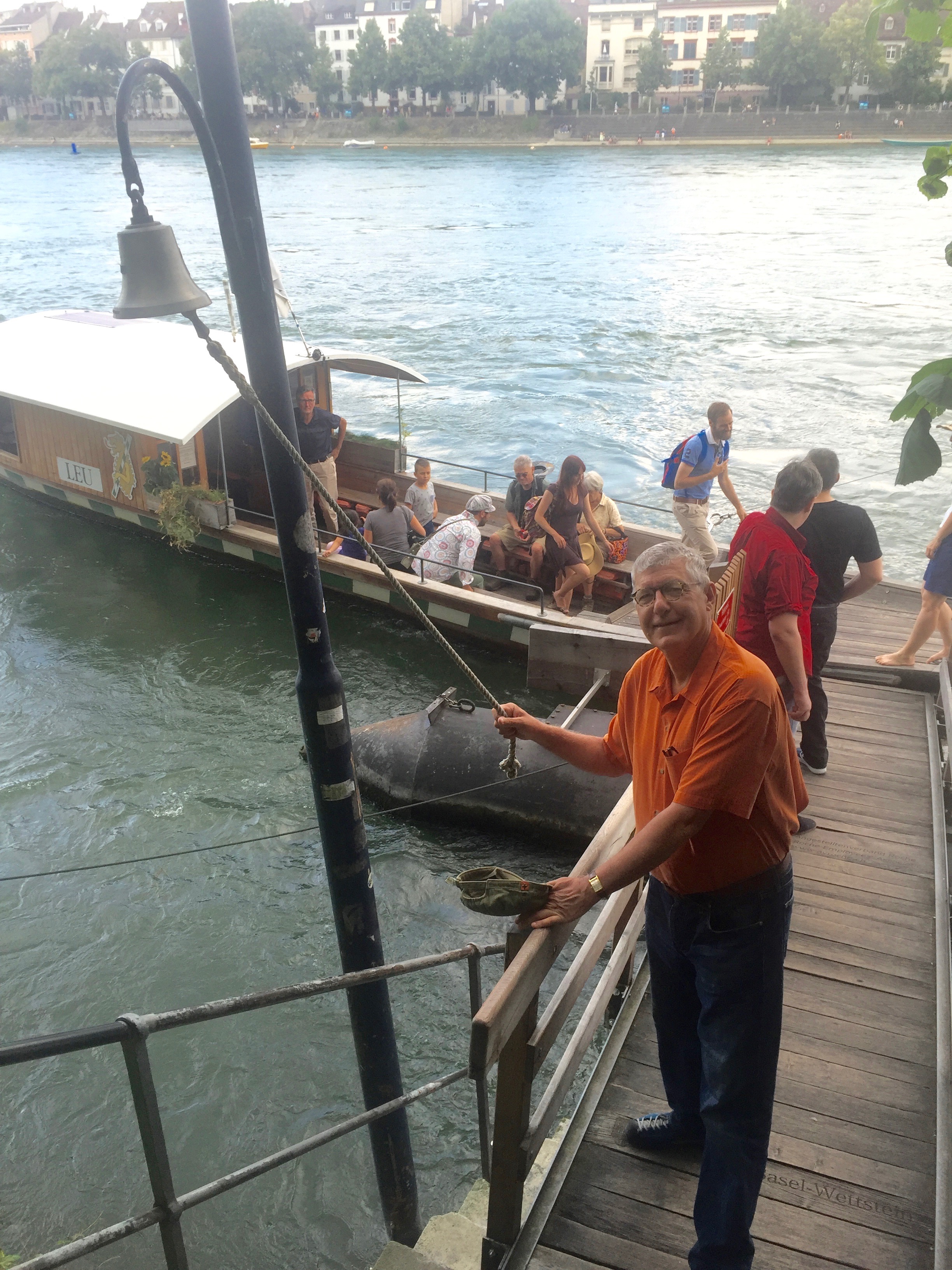 Bonds-Weak GDP Boost
*Ten year US Treasuries back off to 1.45% on poor Q2 GDP*How soon do we break to new 60 year lows on yields?*JGB’s ease to -0.14%, German bunds to -0.10%, the UK is next to see negative bonds rates*Even emerging market debt rocketsthanks to high yields* Junk bonds (HYG) maintain new year highs on global “RISK ON”*Keep buying until proven wrong
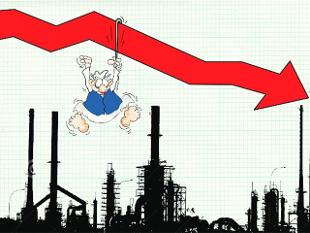 Ten Year Treasury Yield ($TNX) 1.54%Classic Retest of Old Support
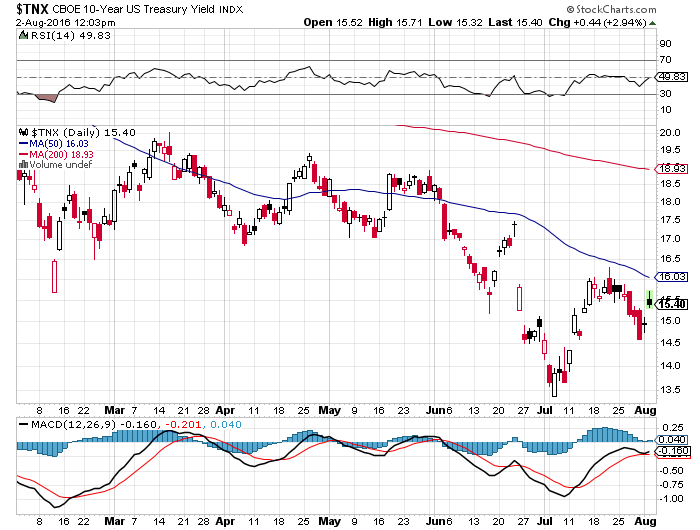 Ten Year Treasury ETF (TLT) 1.54%Looking at long 9/$132-$135 vertical bull call spread
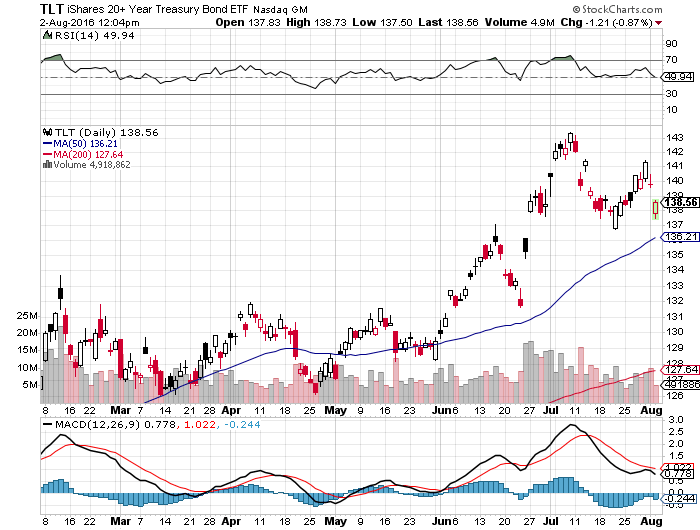 Junk Bonds (HYG) 6.33% YieldA Great Risk Coincident Indicator-”RISK ON” means new highs
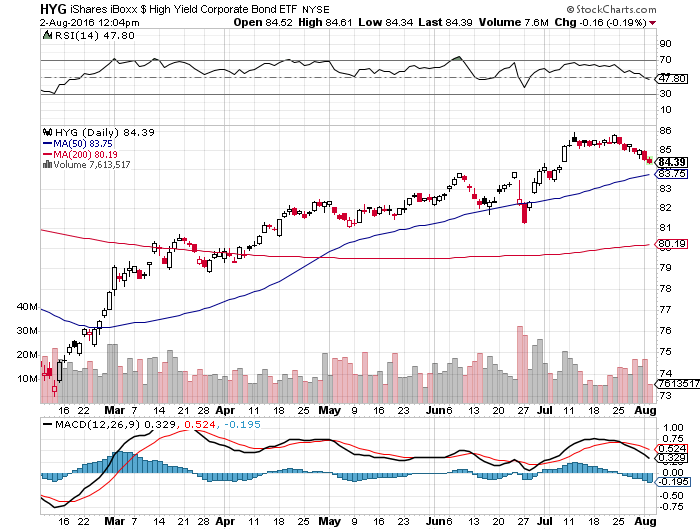 2X Short Treasuries (TBT)- Looking Like a 2017 Trade
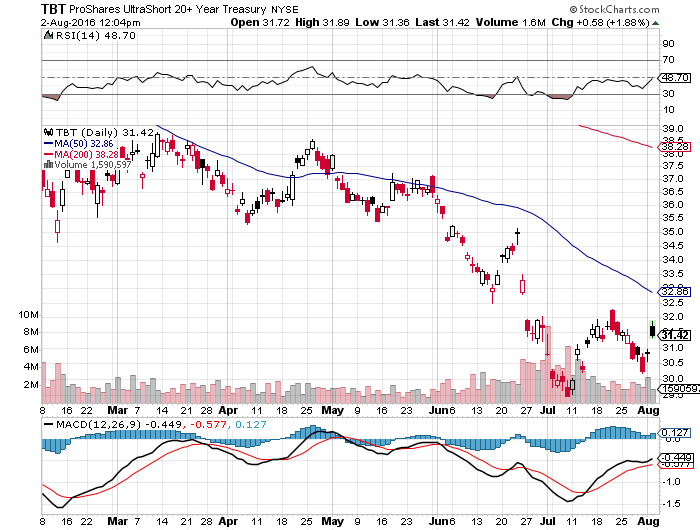 Emerging Market Debt (ELD) 5.75% Yield-
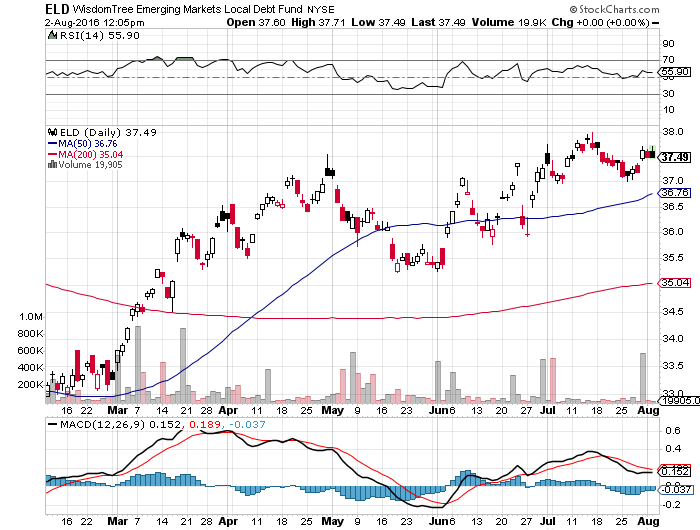 Municipal Bonds (MUB)-1.21% yield-New High Mix of AAA, AA, and A rated bonds-flight to safety
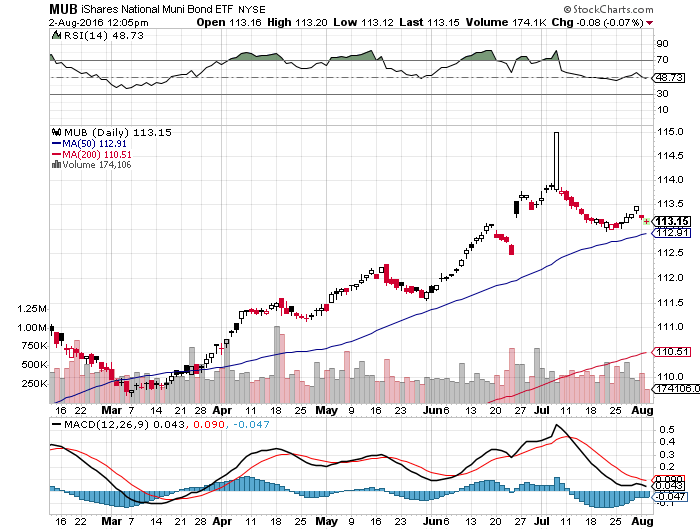 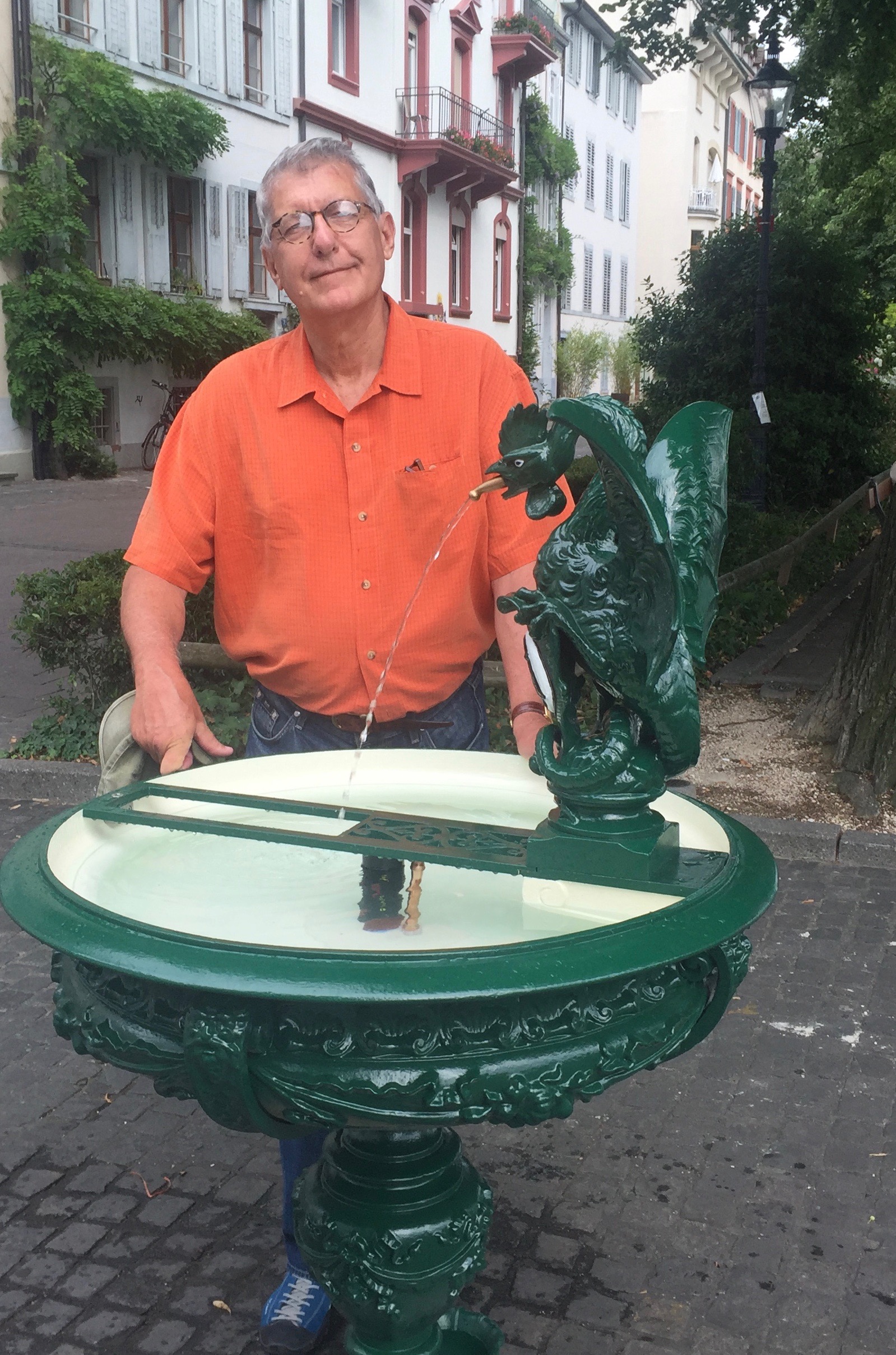 Stocks-Gone to Sleep
*Stocks have flat lined for three weeks, we may be seeing a “TIME” correction and not a “PRICE” correction*Weak 1.2% USGDP put the kibosh on any breakout soon, despite decent earnings reports*Traders are reluctant to take positions ahead of August, which has a terrible record*Stocks are now a low return, high risk play with PE multiples approaching 20X*Volumes typical of summer doldrums*Volatility Index (VIX) back to lows of the year creating hedging opportunities*FANG stocks re accelerate as technology takesmarket share from the old economy*The world is looking for a tradable dip to “BUY”
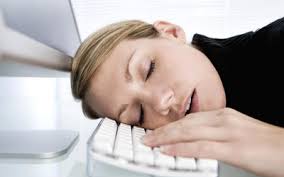 S&P 500-Correction At Last!
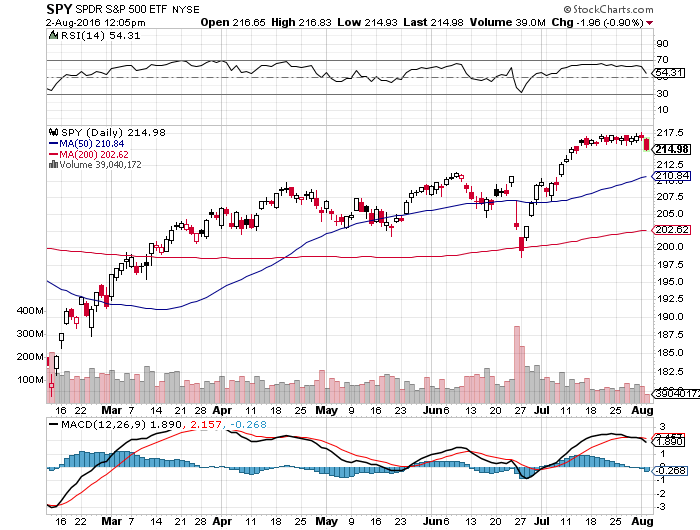 Dow Average-Down 8 Days in a Row Days
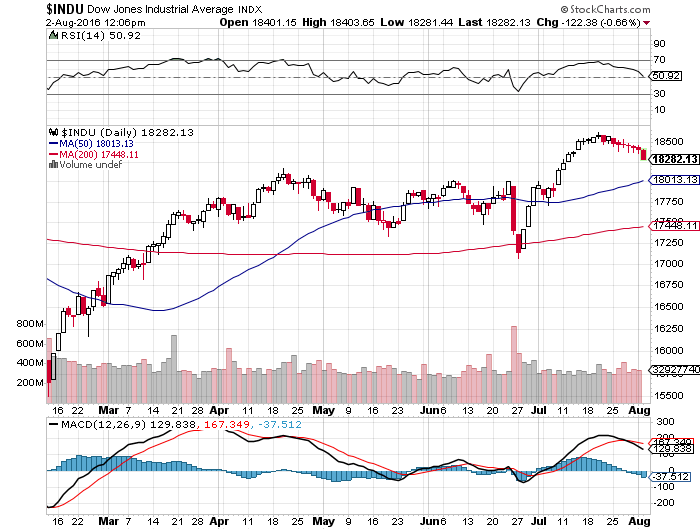 Russell 2000 (IWM)-Also on Vacation
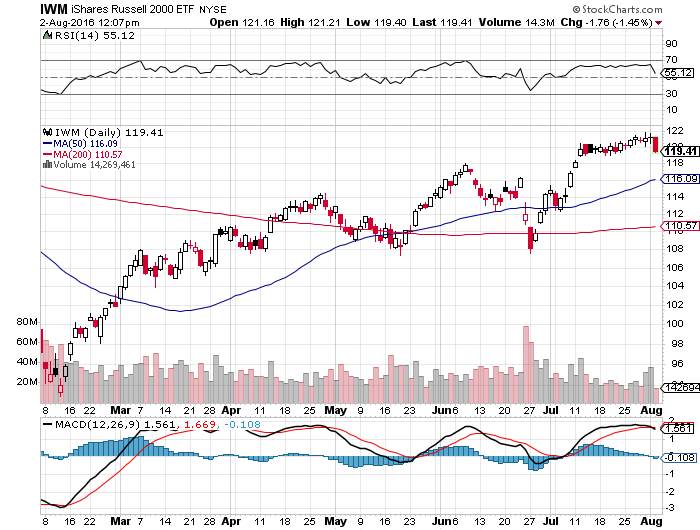 NASDAQ (QQQ)-FANG is Back!
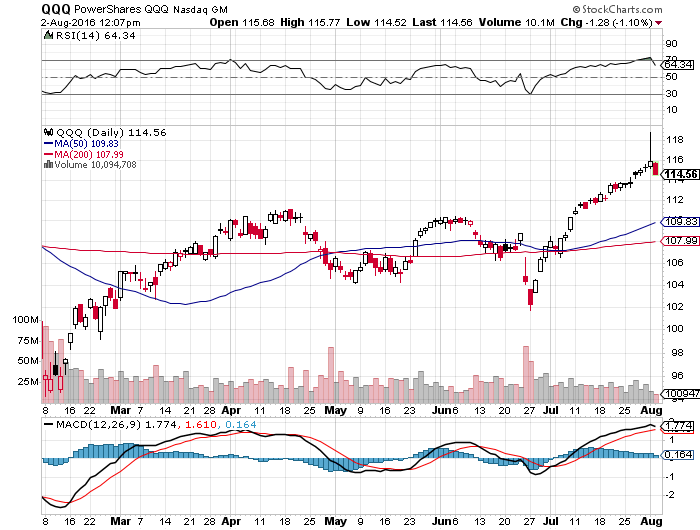 (VIX)-A New Decade Low
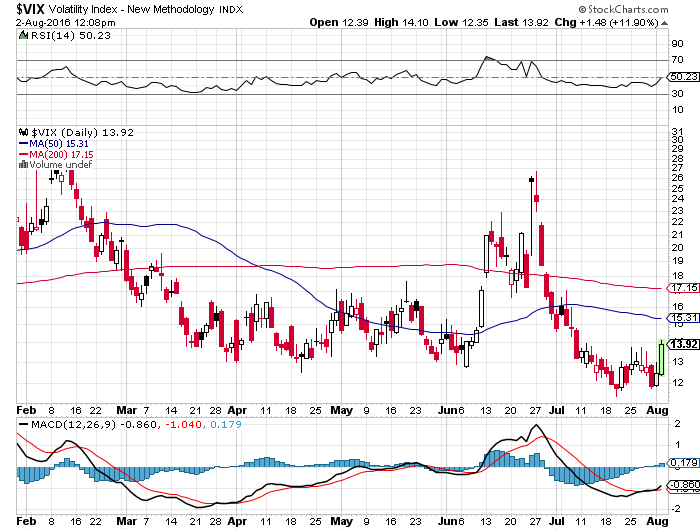 Apple (AAPL) –Buy the DipsBack to waiting for the next real catalyst-the iPhone 7The “Buffet Put Option” kicks in with $1 billion purchase
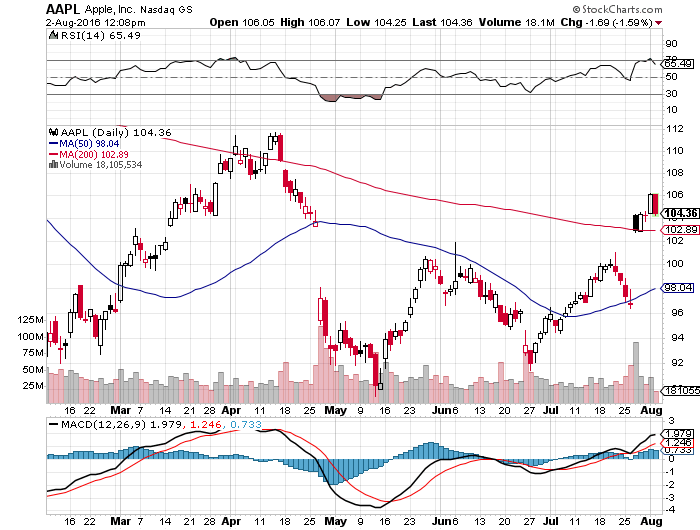 Microsoft (MSFT)The New Big Cap Tech Leader
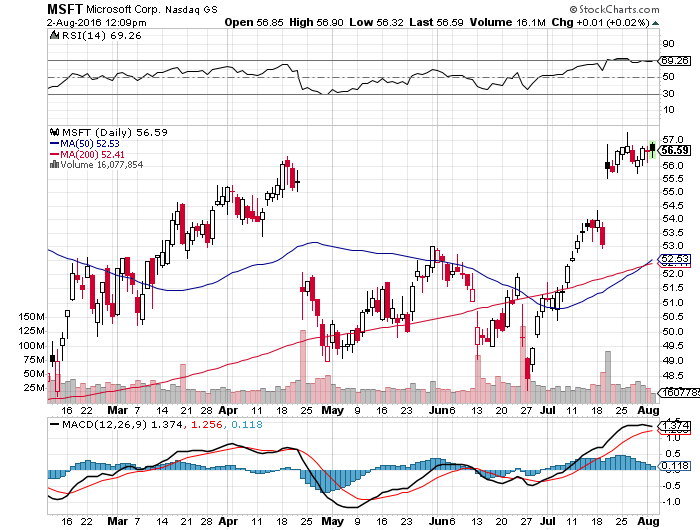 Facebook (FB)- The 200-Day Holds
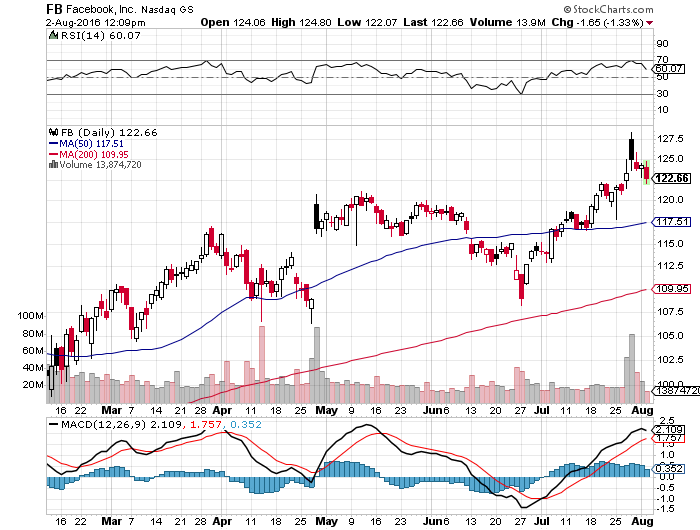 Industrials Sector SPDR (XLI)-Dow Mainstay(GE), (MMM), (UNP), (UTX), (BA), (HON)
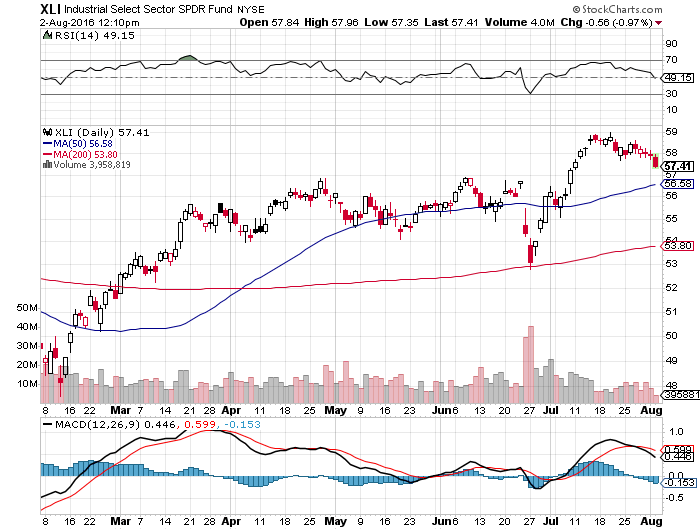 Transports Sector SPDR (XTN)-The Biggest Hit(ALGT),  (ALK), (JBLU), (LUV), (CHRW), (DAL)
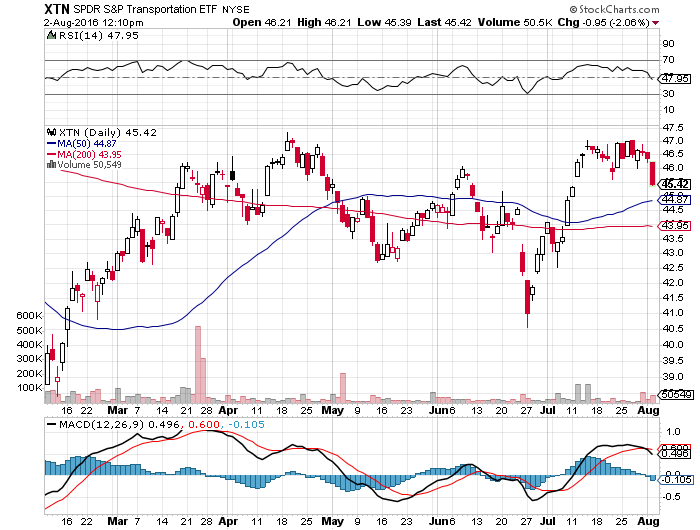 Health Care Sector SPDR (XLV), (RXL)(JNJ), (PFE), (MRK), (GILD), (ACT), (AMGN)Upside Breakout Came
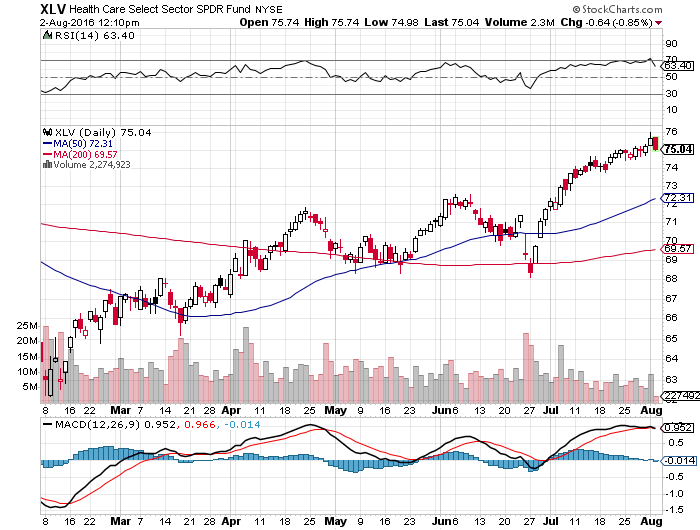 Biotech iShares (IBB)-A Political Football in 2016Own for 2017
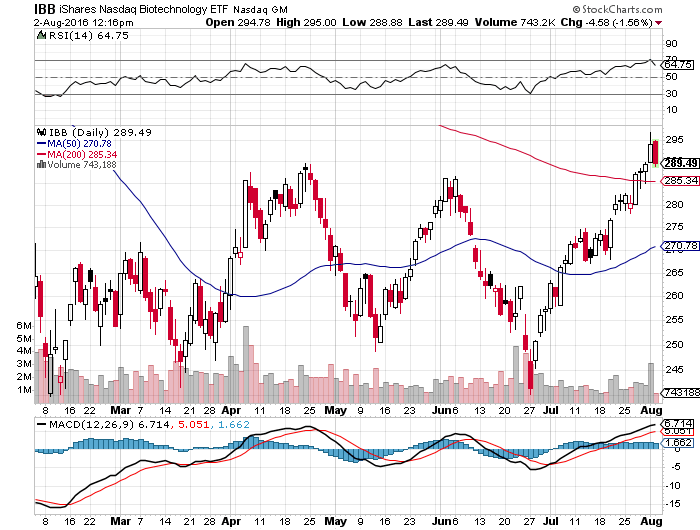 Financial Select SPDR (XLF)-A big Value Play(BLK/B), (WFC), (JPM), (BAC), (C), (GS)
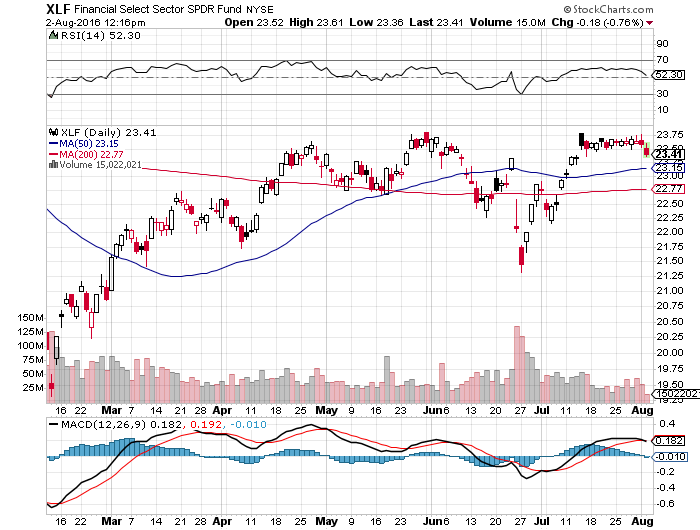 KRE Regional Bank ETF (KRE)-
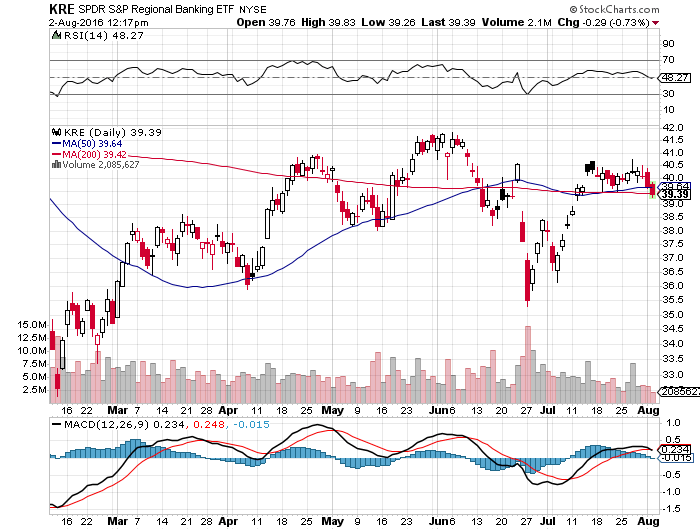 Palo Alto Networks (PANW)-another entry point setting up-Hacking Isn’t Going Away
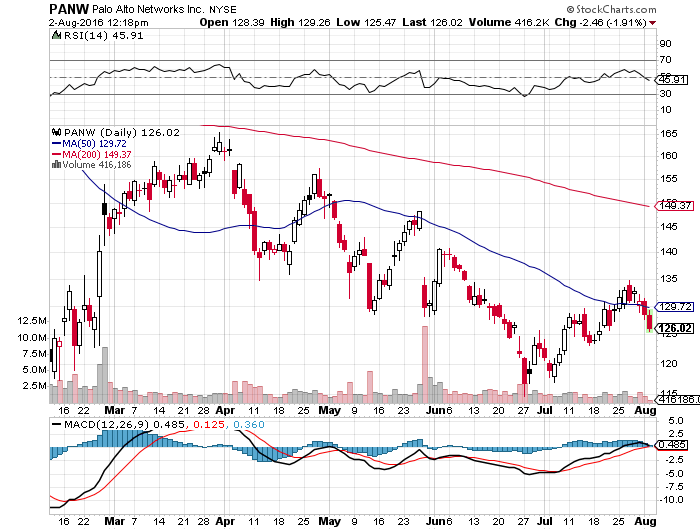 Consumer Discretionary SPDR (XLY)(DIS), (AMZN), (HD), (CMCSA), (MCD), (SBUX)A Major Leader of the Rally
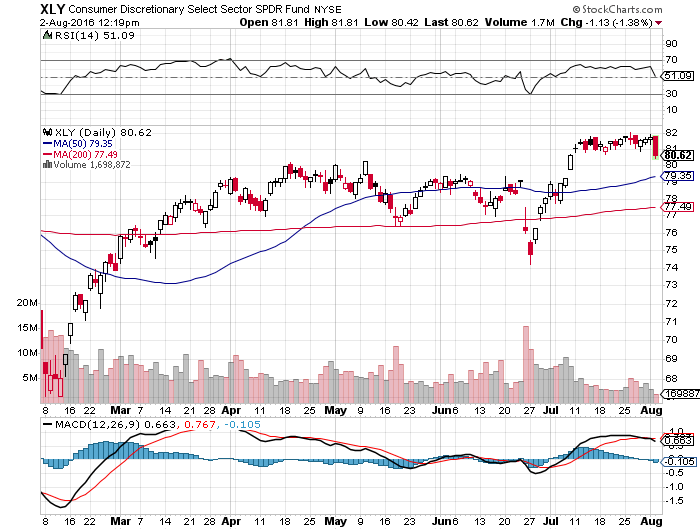 Europe Hedged Equity (HEDJ)-Hedged European EquityStay away while Europe suffers-No New High Here
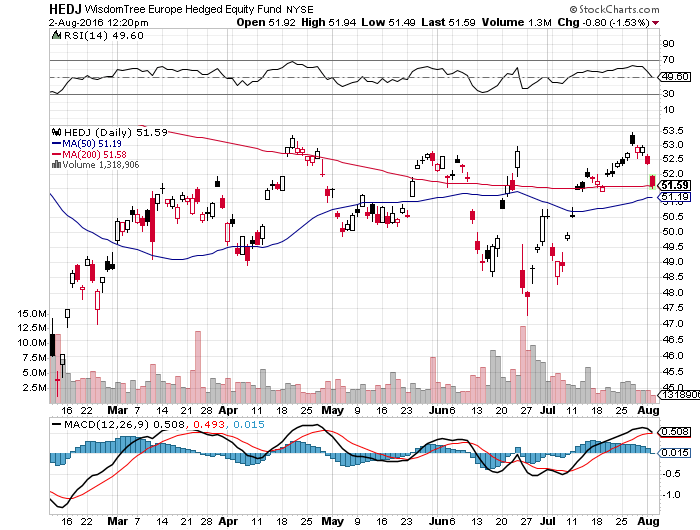 Japan (DXJ)-Hedged Japan EquityYen Finally Breaks
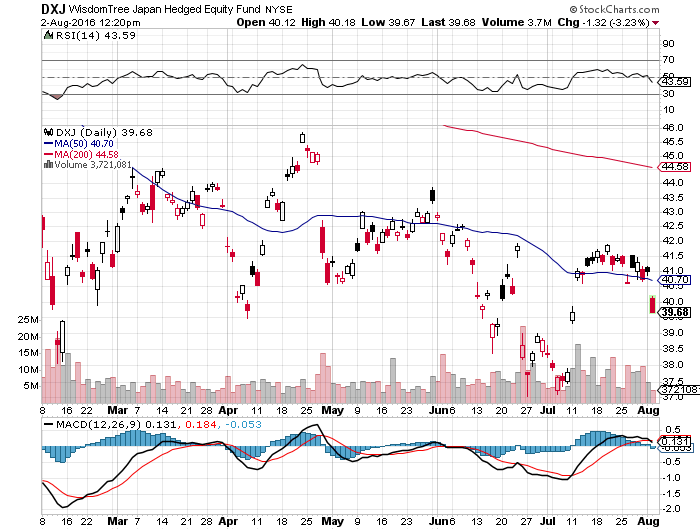 China ($SSEC)-China Finally Participates
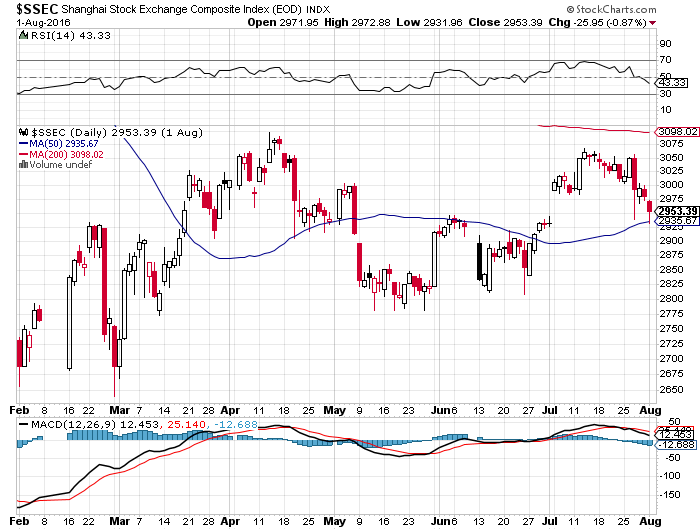 Emerging Markets (EEM)-
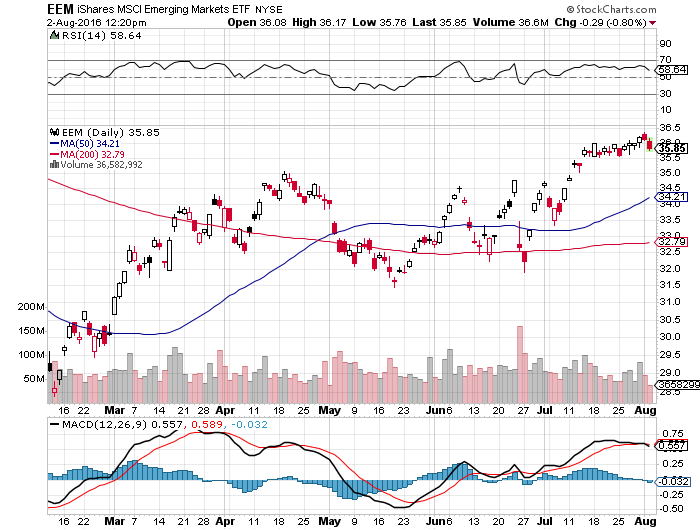 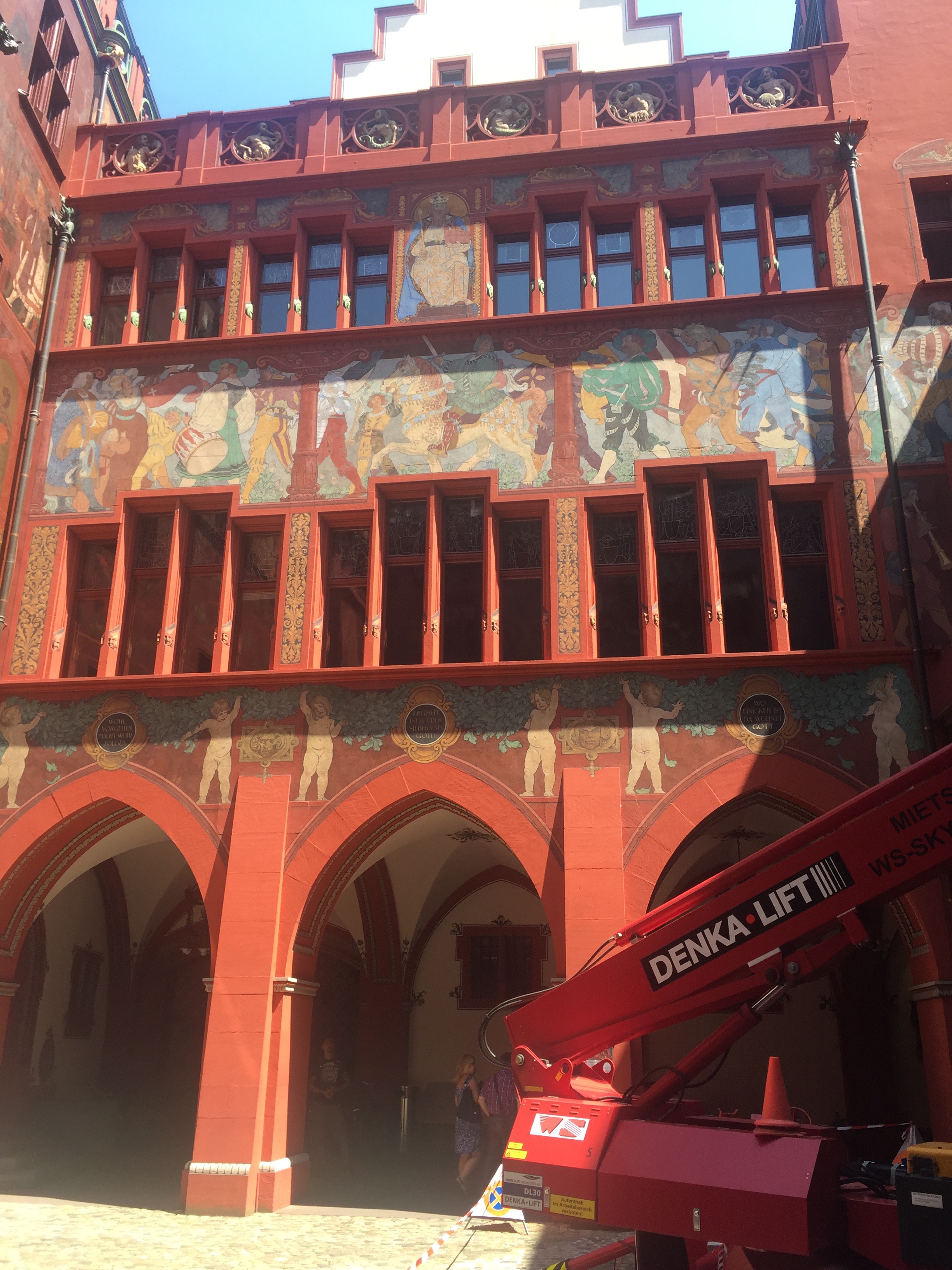 Foreign Currencies - “RISK OFF” IS BACK
*Weak US GDP gives Japanese yen a major boost, makes back half the recent selloff, signals generalized “RISK OFF”*Yen goes the wrong way on Abe’s massive $274 billion stimulus program*With Europe in collapse, and a coup in Turkey, the Euro (FXE) is headed lower*Chinese Yuan rallies on better data*Weak oil demolishes Loonie (FXC)
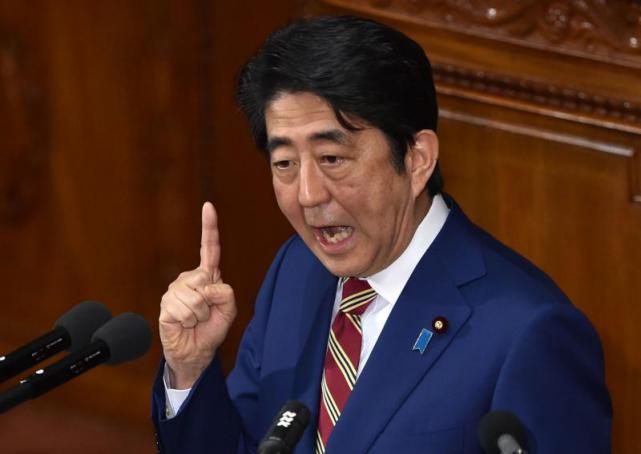 Japanese Yen (FXY)-2 Year HighIs This the Double Top?
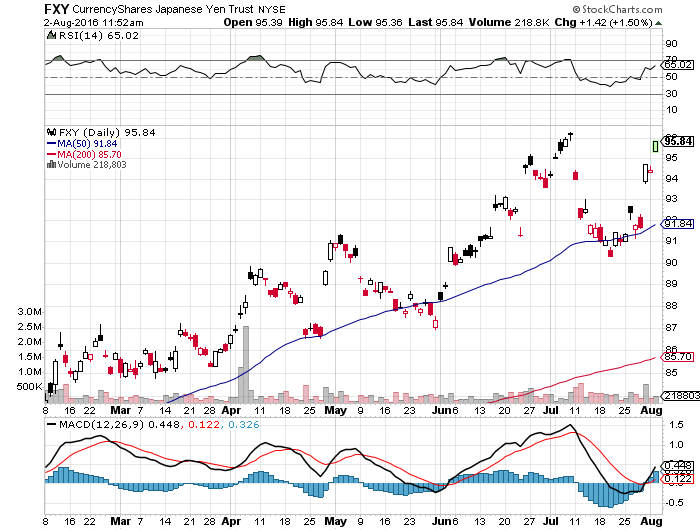 British Pound (FXB)-Building a Base
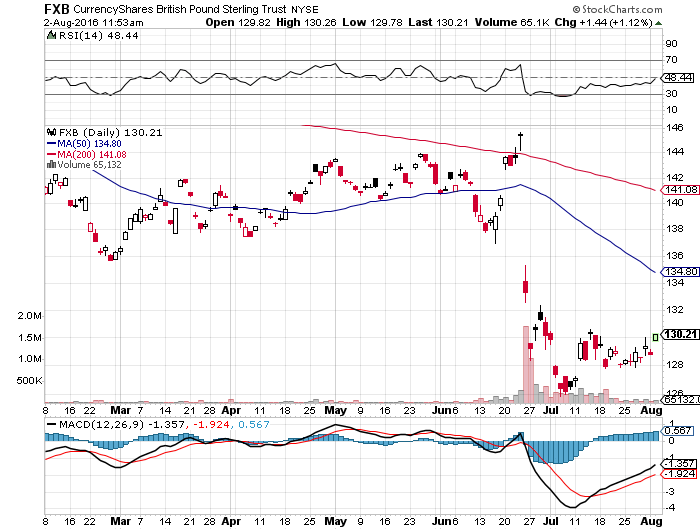 Euro ($XEU), (FXE), (EUO)- Fading Economylooking to buy the 9/$111-$114 bear put spread
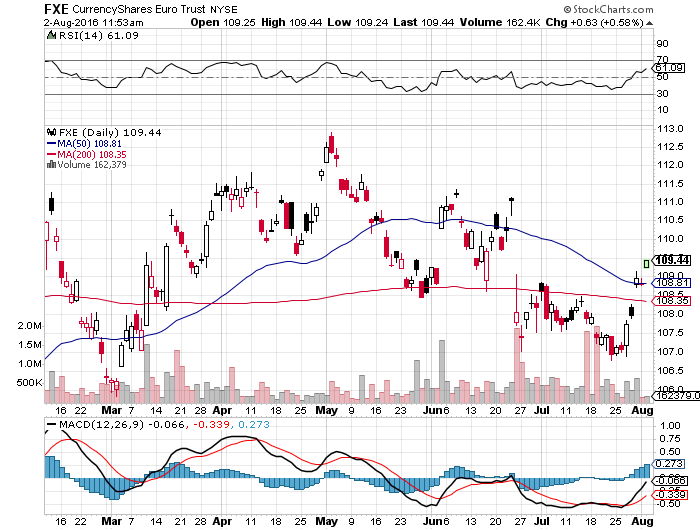 Canadian Dollar (FXC)-Falling Oil Disease
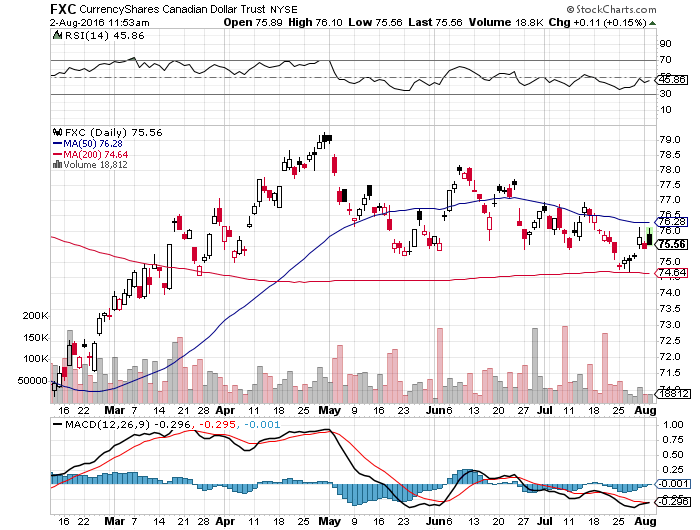 Emerging Market Currencies (CEW)
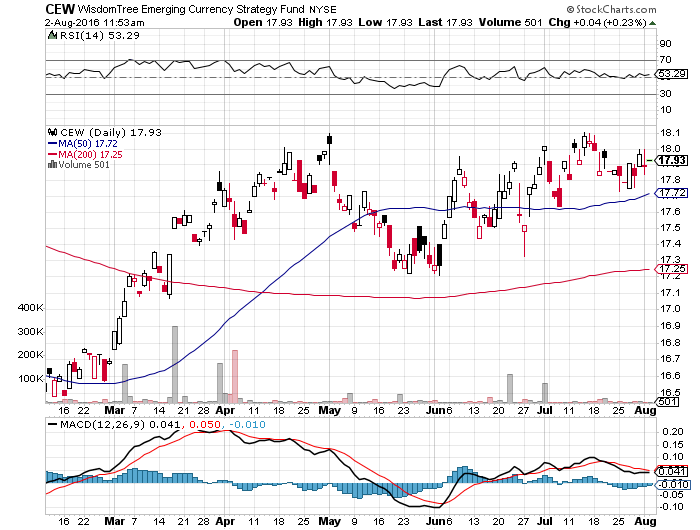 Chinese Yuan- (CYB)-
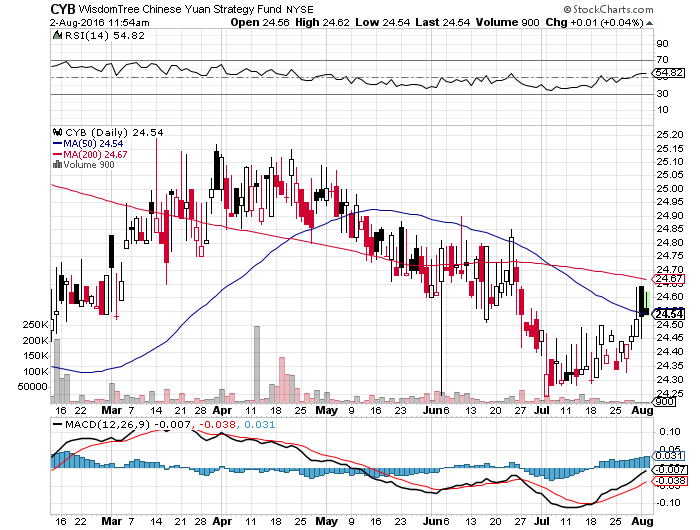 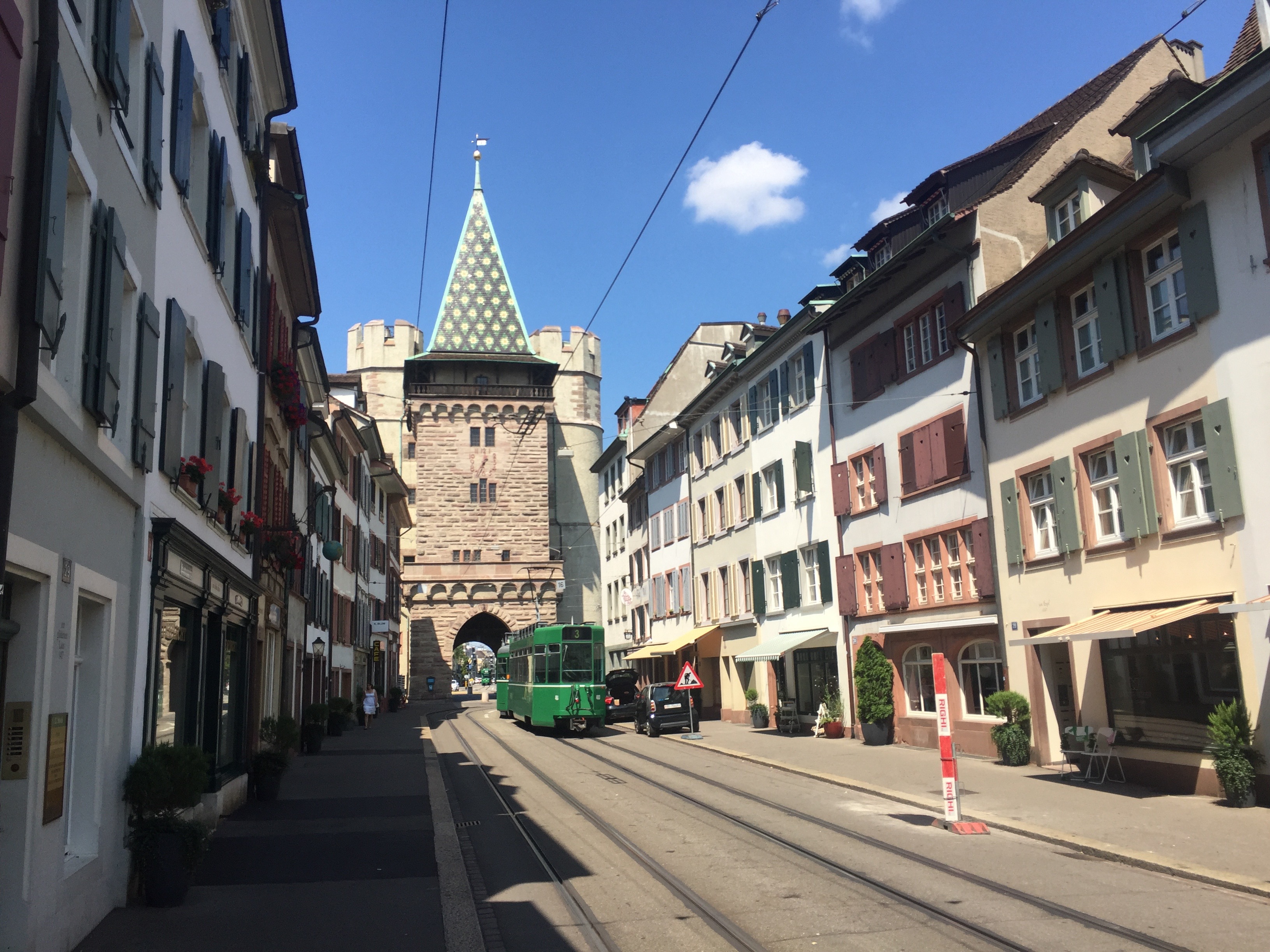 Energy-Searching for the next Bottom
*Oil in free fall again on gasoline over supply. $30 handle to be tested soon*A very negative geopolitical backdrop, with disruptions everywhere,  is being overwhelmed by pure over supply*Contangos widening as producers bid for storage, driving prices down further*Baker-Hughes US oil rig count up 3 to 347,continuing an 8 week trend up, *Oil now testing bottom of $40-$60 range,a break takes us to $35 quickly*Energy stocks finally giving back anextreme and prolonged  overboughtcondition*A huge speculative long position of277,000 contracts now overhangs the market,only 18% off of all time highs
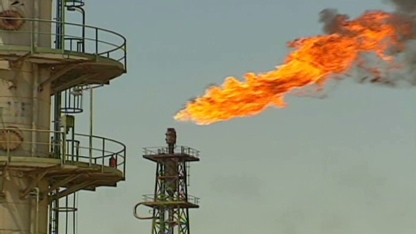 Oil-Testing the Bottom of the Range
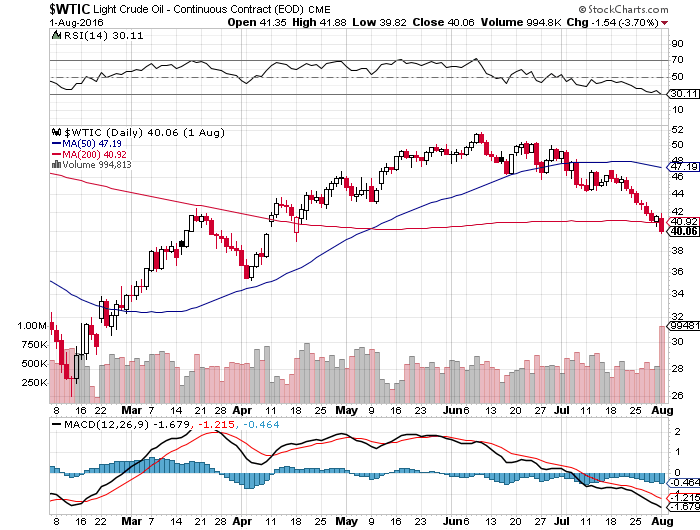 United States Oil Fund (USO)
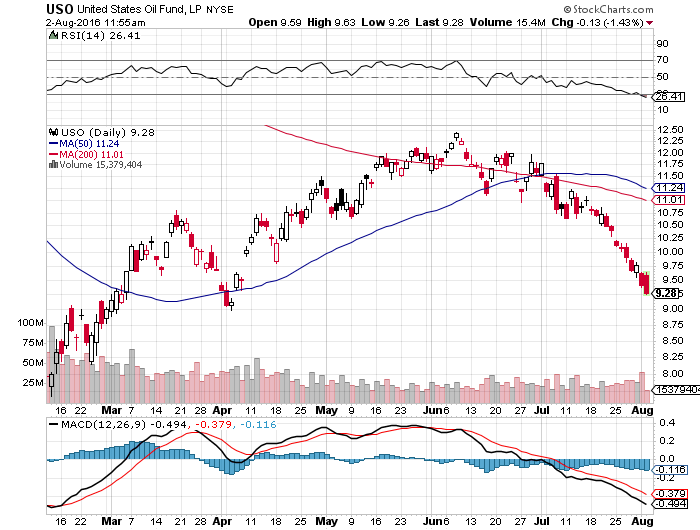 Energy Select Sector SPDR (XLE)(XOM), (CVX), (SLB), (KMI), (EOG), (COP)
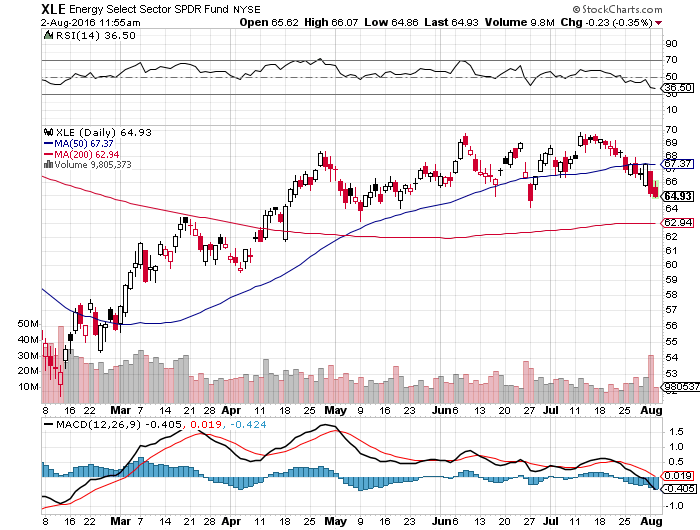 Alerian MLP ETF (AMLP)- 8.89% YieldBasket Approach is the Only Safe Play here
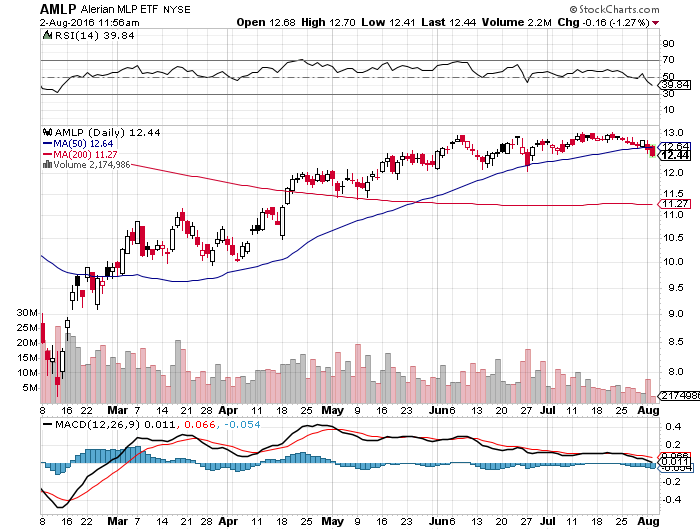 Exxon (XOM)-Dividend is Not Enough
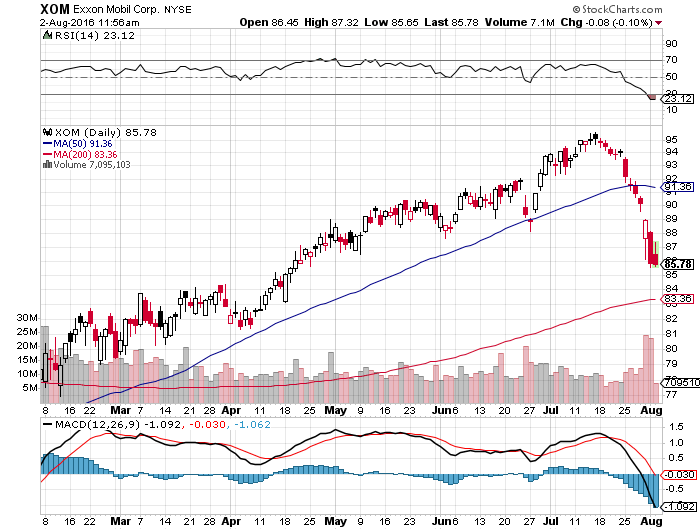 Occidental Petroleum (OXY)-
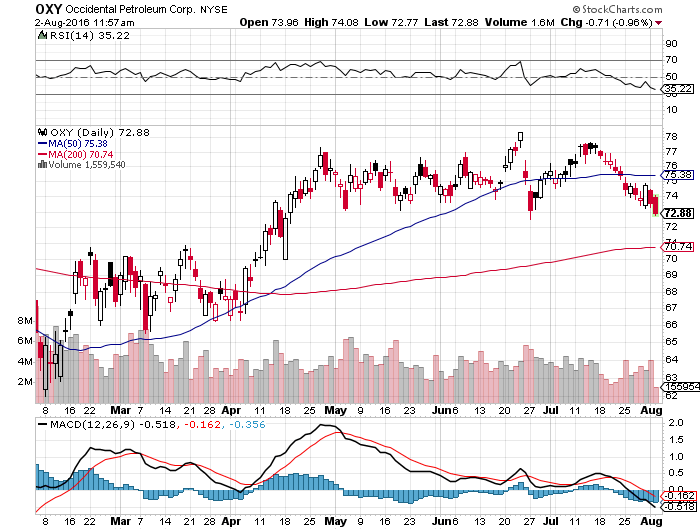 Conoco Phillips (COP)-The Buffet Favorite
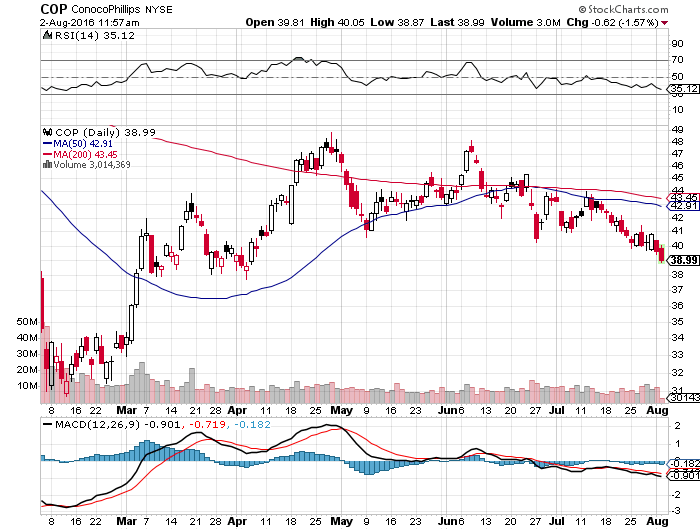 Natural Gas (UNG)-New 2016 Highs!
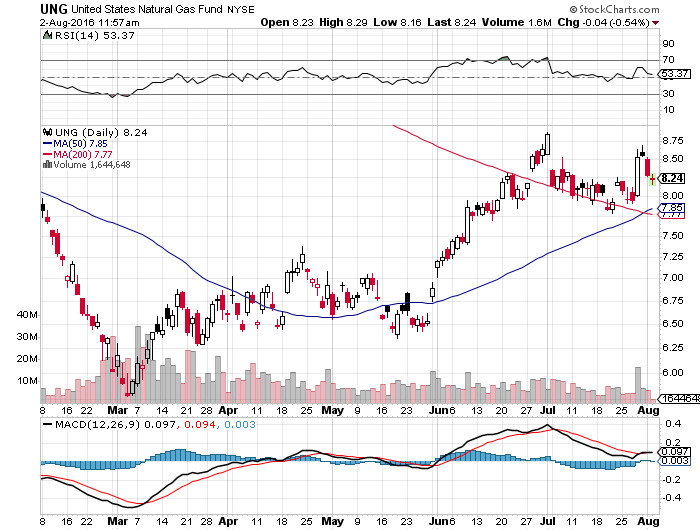 Copper-No Global Growth Scare Here
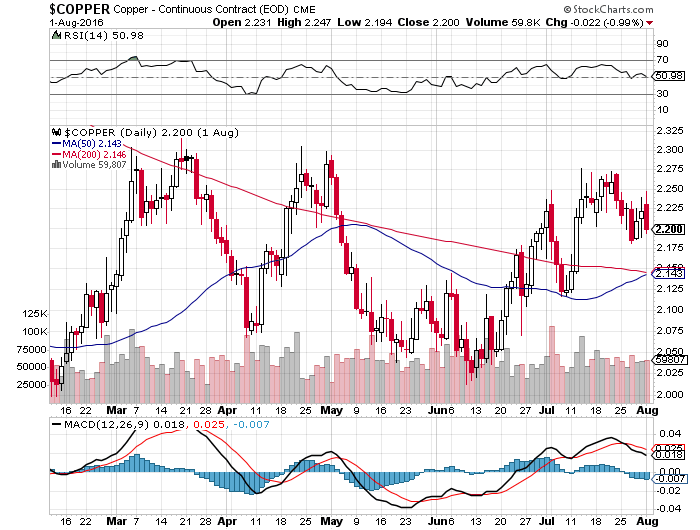 Precious Metals-Back to the Races
*“RISK OFF” send gold back up to the highs*Buying has spilled into the other metals big time, with all posting new highs for the year*Silver outperforms gold in a major way, has recovered half of peak prices*Massive drop in rates to negative numbers in many countries creates a de facto positive return on non yielding gold assets*The opportunity cost of gold ownership is now the lowest in history
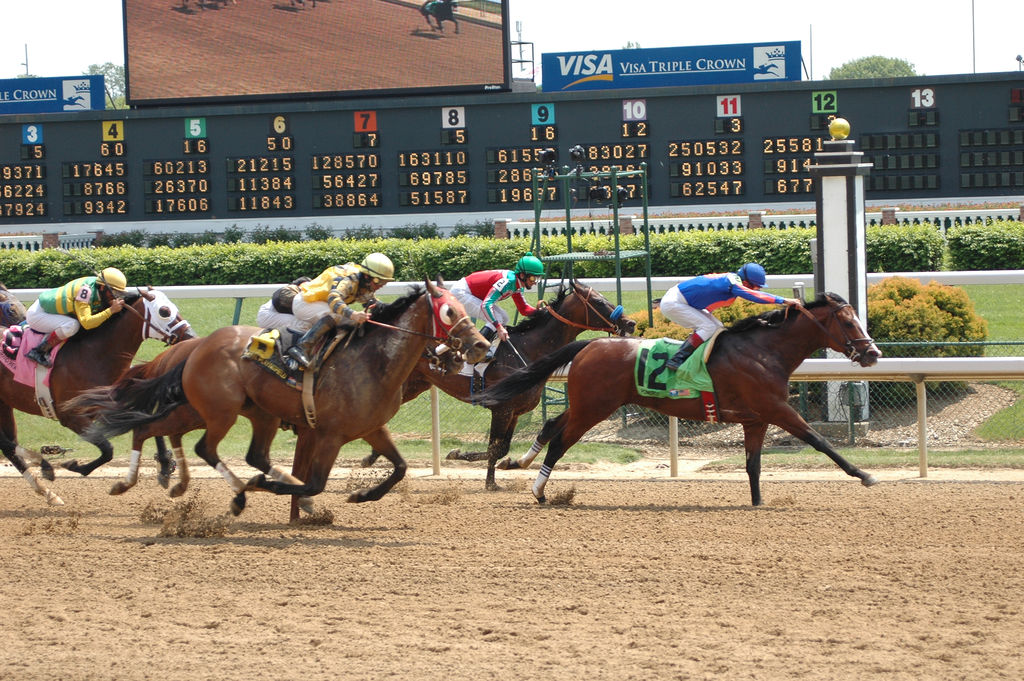 Gold (GLD)-Buy Dips
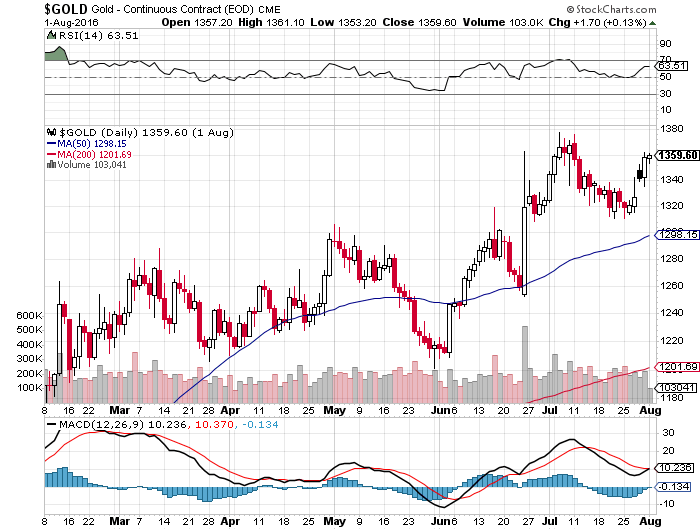 Market Vectors Gold Miners ETF- (GDX)
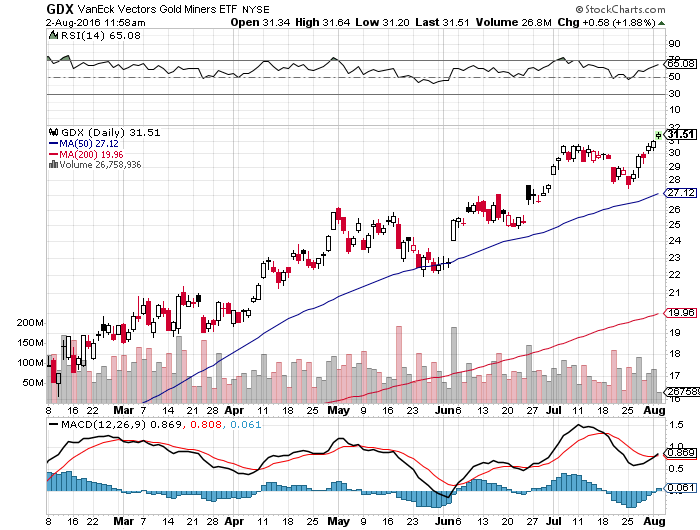 Silver (SLV)-
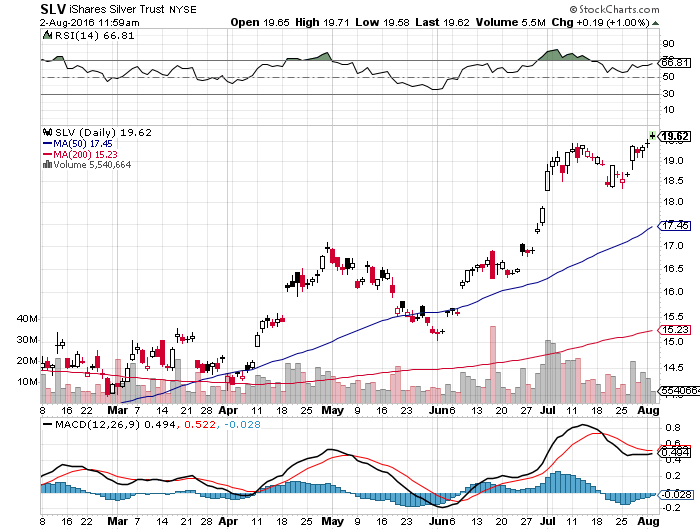 Silver Miners (SIL)-
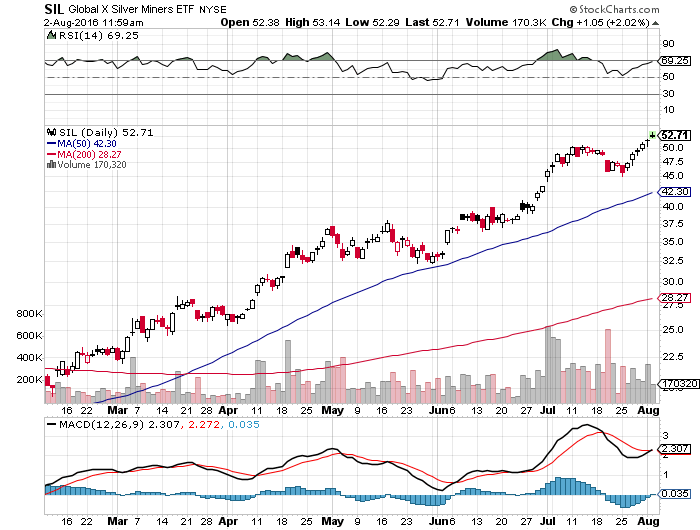 Platinum (PPLT)-The Gold Effect
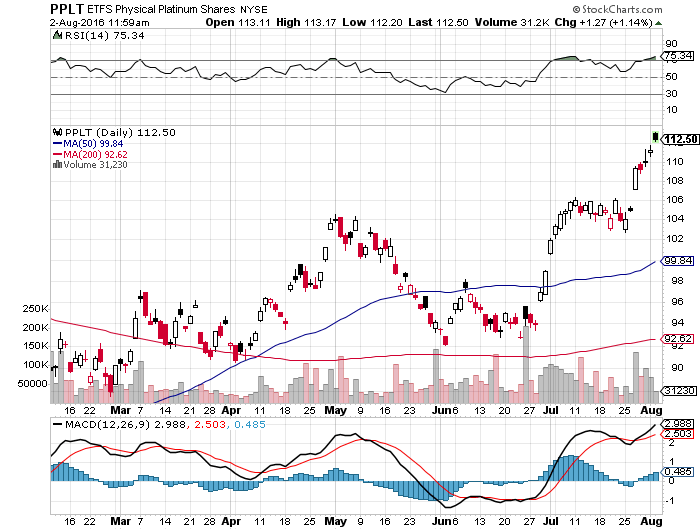 Palladium (PALL)-
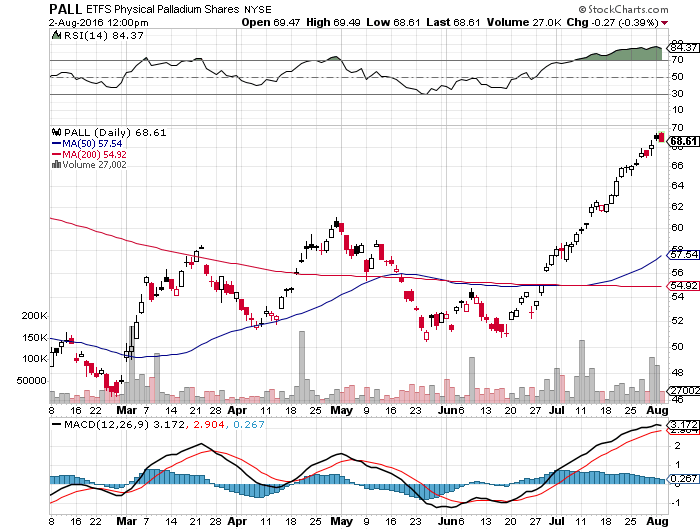 Agriculture-Still More New Lows!
*Record crops, record production, record yield all bad news for the ags*Large purchases of soybeans by China breaking the fall in prices there*Drought has abated in most parts of the country, except for Southern California*Not a single wheat sale to Egypt this year, our share taken over by Russia, thanks to strong dollar and weak Ruble*No trade, there are NO fish to fry*My main job here is to keep tradersaway from this sector this year, andthat approach has worked one more time
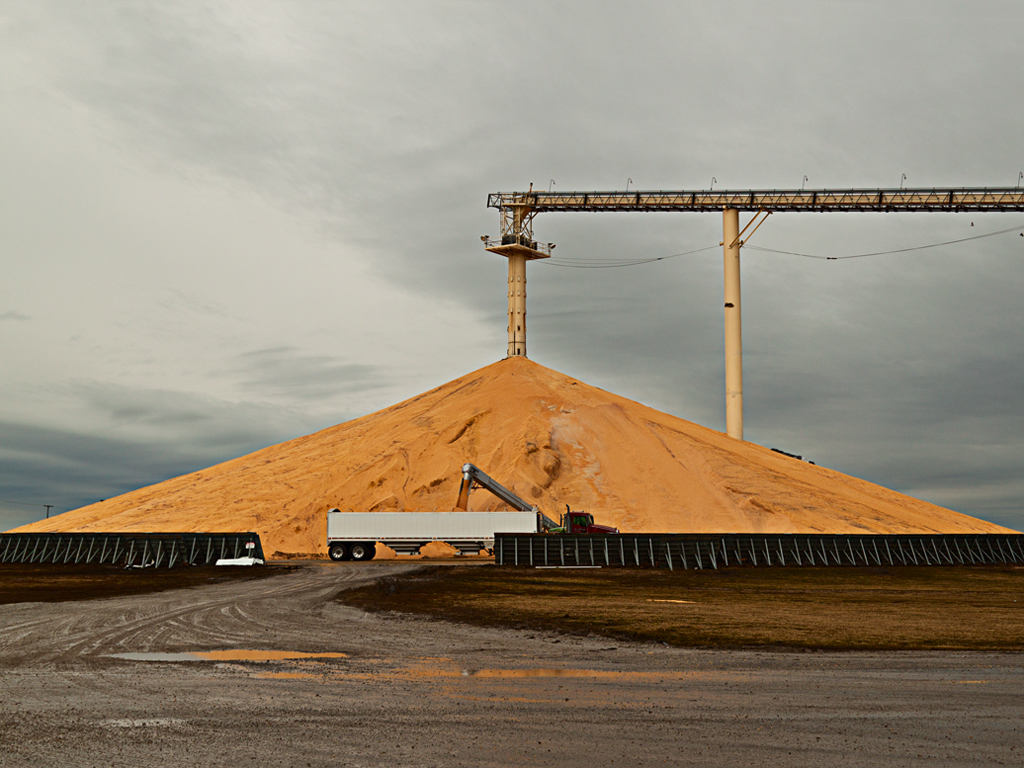 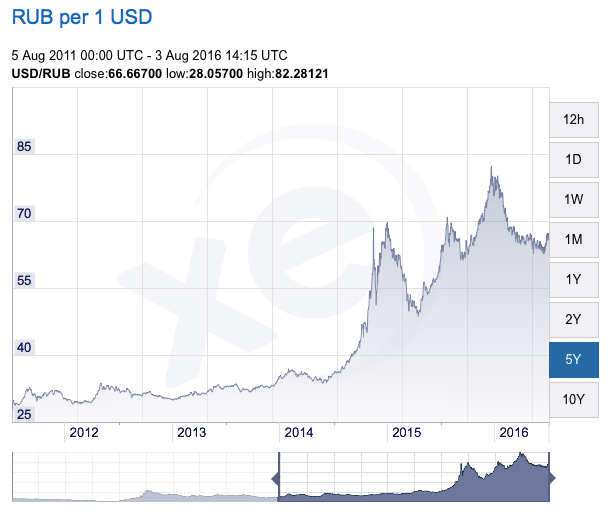 (CORN) – Gave up all of 2016
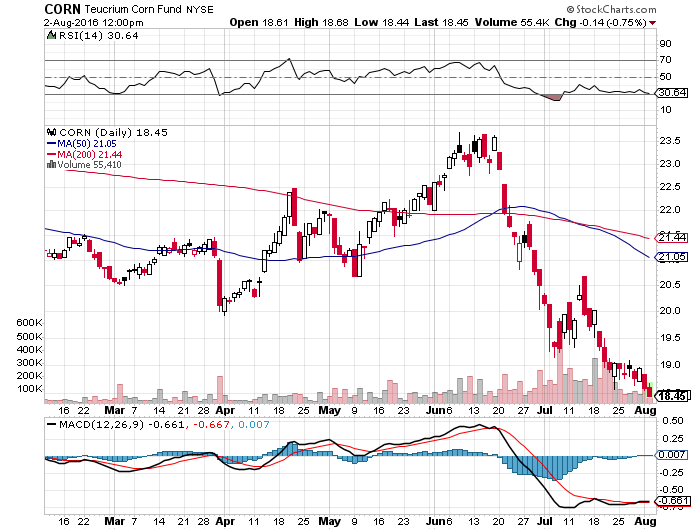 (WEAT) New Lows!
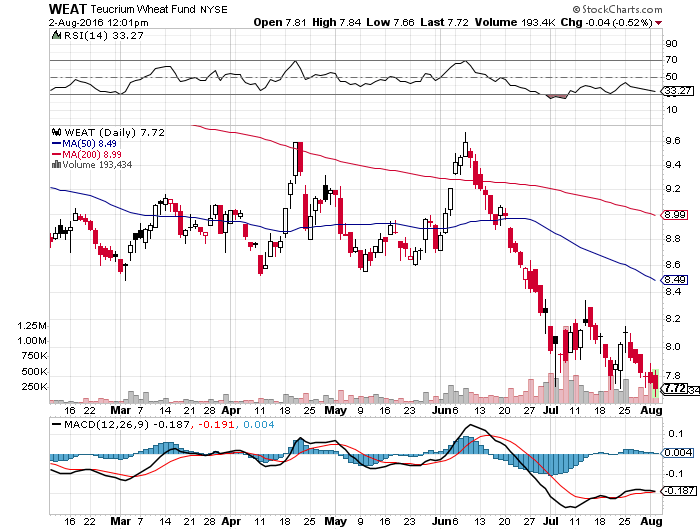 (SOYB) No Longer the Sole Survivor
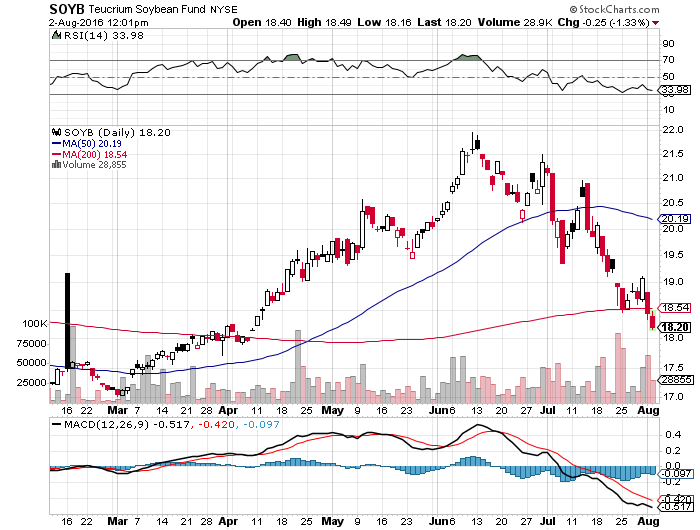 Real Estate-Slowing
*June new home sales jump from 572,000 to 592,000, and are up 25% YOY*June pending home sales up a weak 0.2%*Bloom finally coming off the rose in the San Francisco market*Conventional 30-year fixed rate plunges to a new low of 3.45%, qualifies 1 million more new home buyers*Return of home equity brings massive home improvement boom *Soaring prices in big cities finally putting a dent in apartment rentals*The REIT boom keeps powering on with the reach for yield*May Case Shiller S&P 500  National index continues upward grind, May +5.2%,Portland, Seattle, Denver lead, SanFrancisco lags
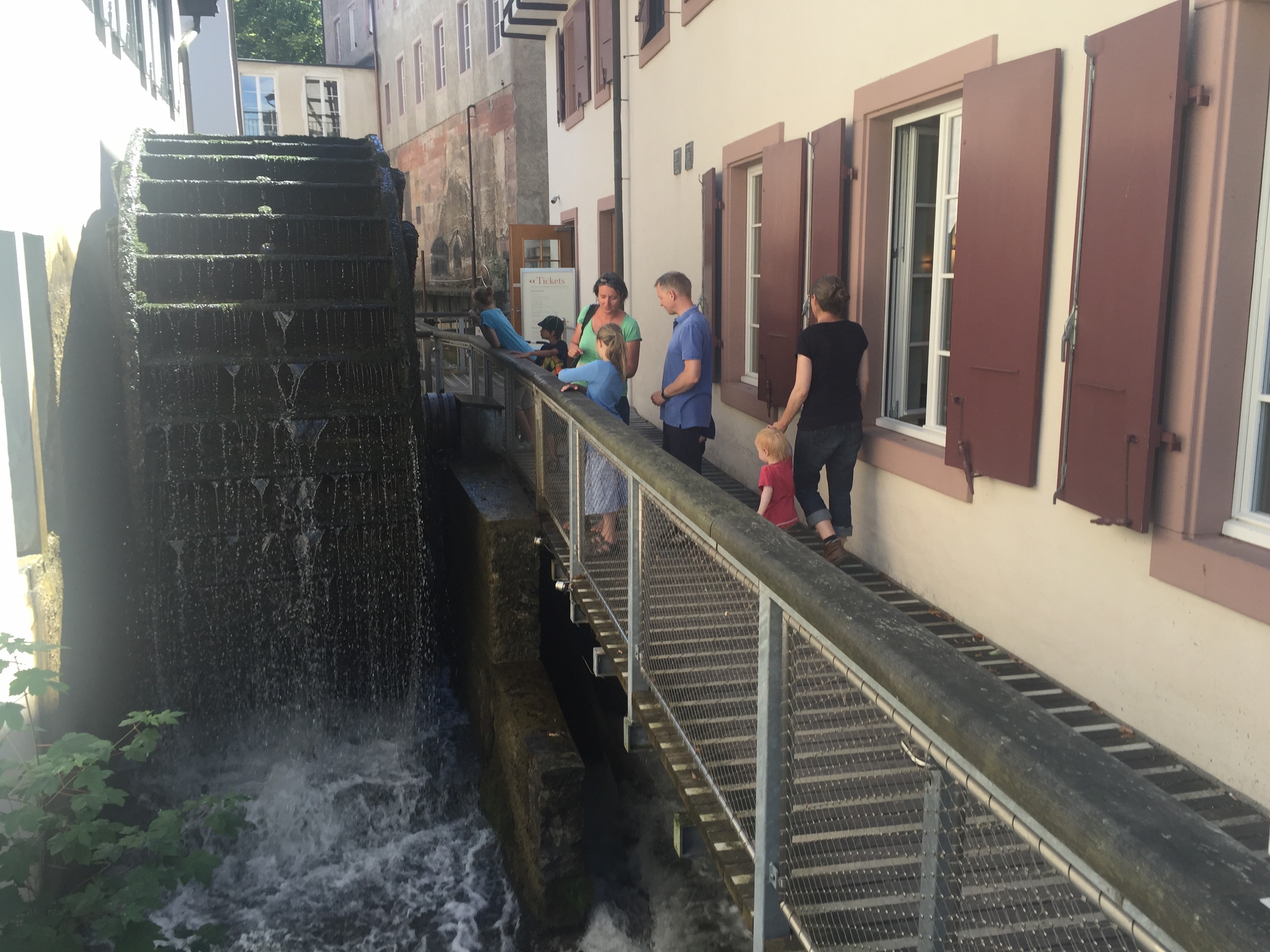 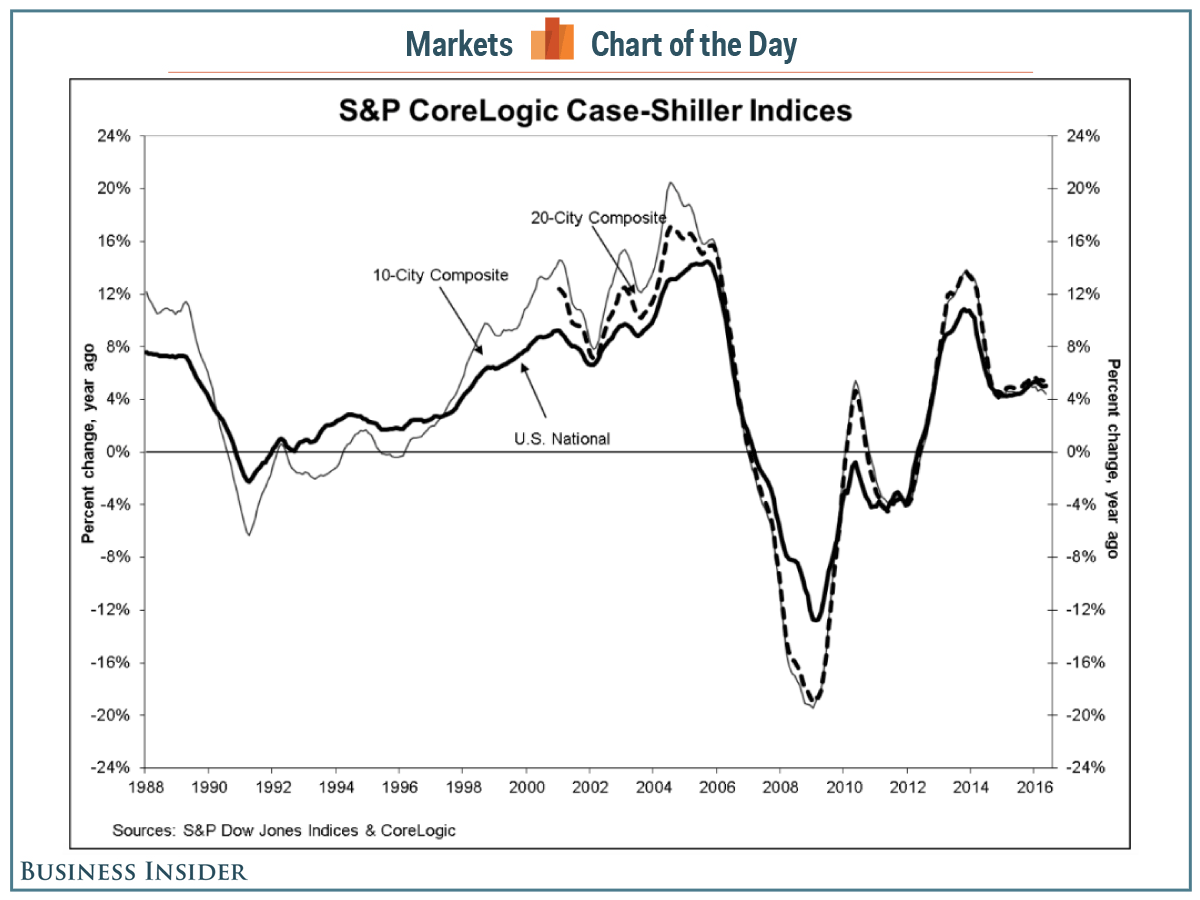 April S&P 500/Case–Shiller Home Price Index+5.0% YOY, Portland, Seattle, Denver leaders
General Growth Properties (GGP)
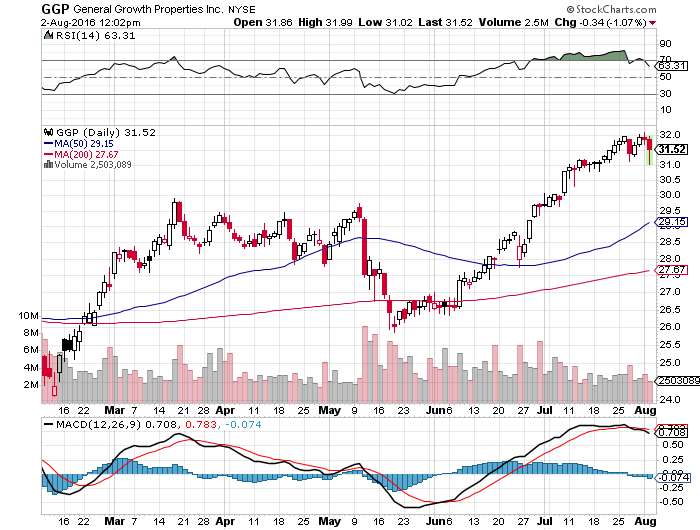 US Home Construction Index (ITB)(DHI), (LEN), (PHM), (TOL), (NVR) Another Big Brexit Winner
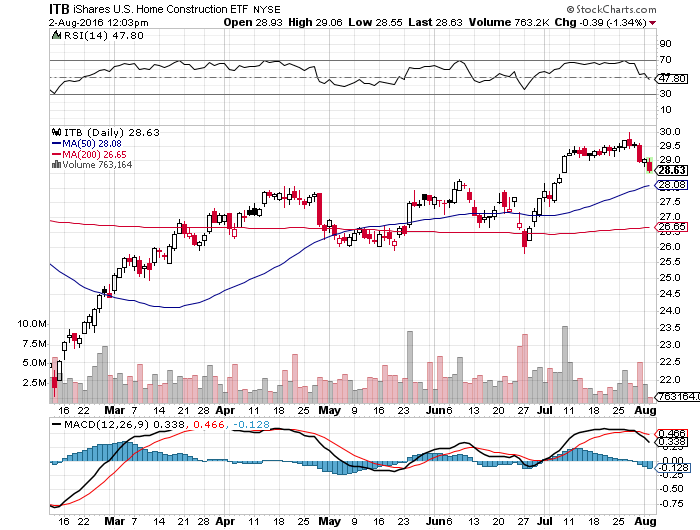 Trade SheetSo What Do We Do About All This?
*Stocks- stand aside-wait for a big dip to buy*Bonds-buy dips*Commodities-buy dips long term*Currencies- sell yen and Euro on rallies*Precious Metals –buy dips*Volatility-sell short spikes over $25, buy dips to $12*The Ags –stand aside *Real estate-buy the homebuilders LT
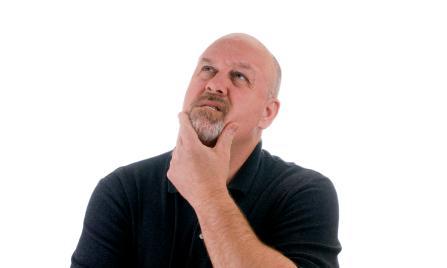 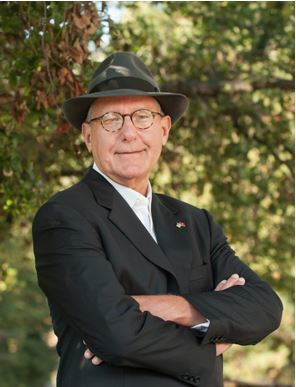 Next Strategy Webinar 12:00 EST Wednesday, August 17, 2016 San Francisco, CA
Good Luck and Good Trading!